Ressources supplémentaires spécifiques à une discipline
Sciences de la santé
Research4Life est un partenariat public privé des cinq collections :
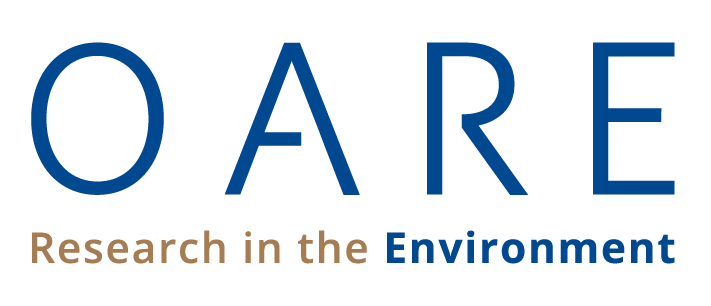 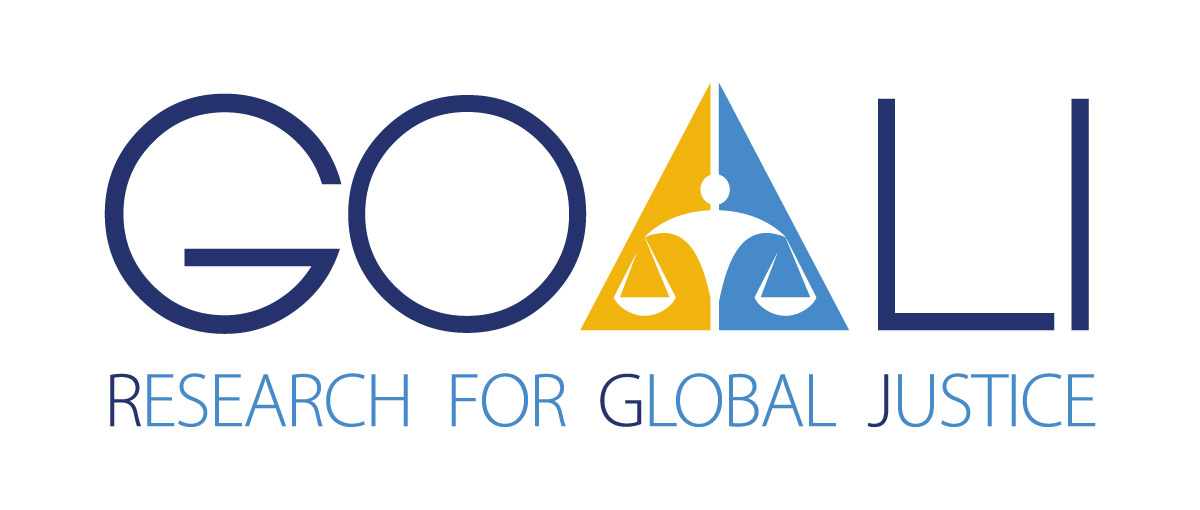 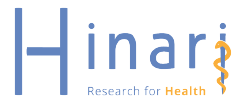 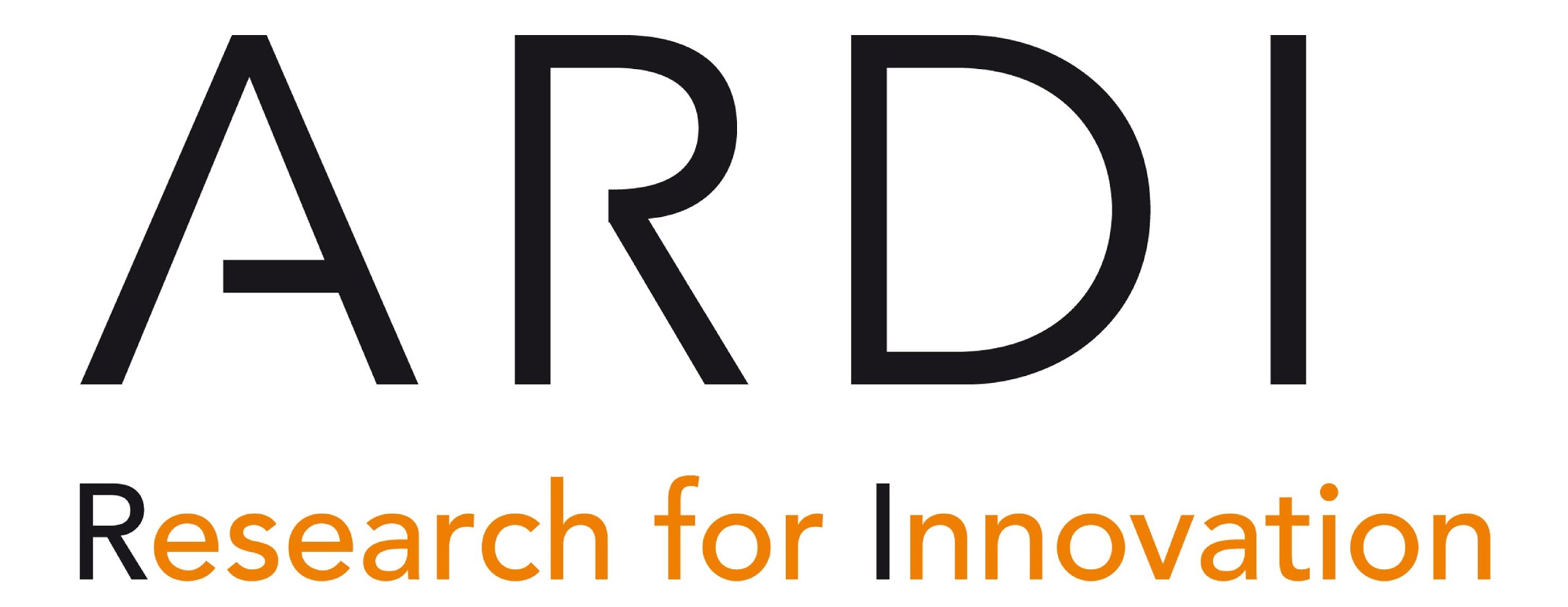 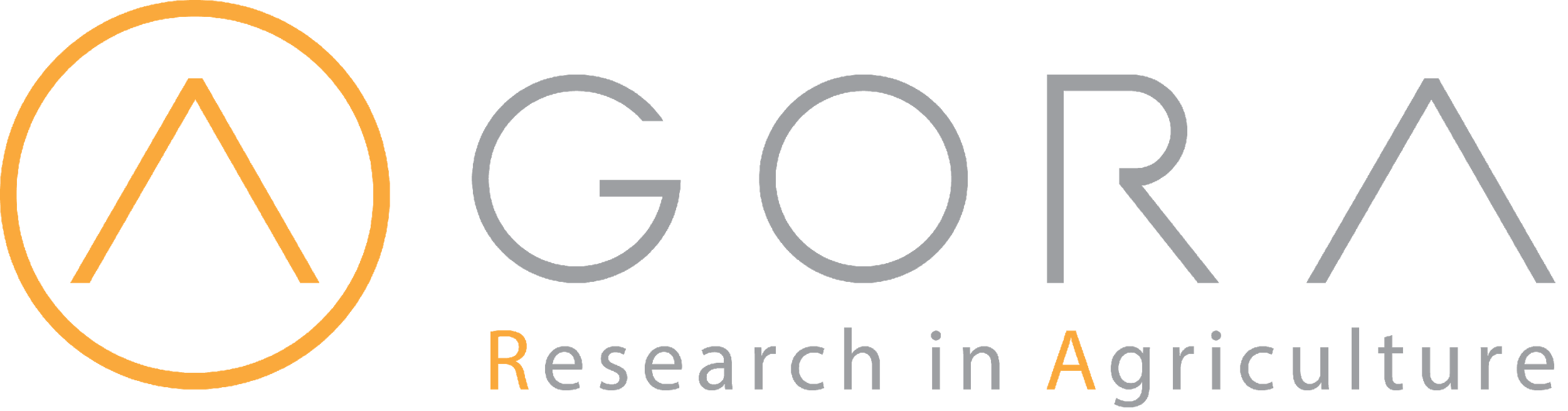 Outline
Introduction
PubMed
Recherche de base, Exporter, Enregistrer, Envoyer les citations par courriel, Recherche avancée
Ressources d'information électroniques de l’OMS
Cinq bases de données des bureaux régionaux de l'OMS, Global Index Medicus et le dépôt institutionnel pour le partage de l'information (IRIS).
Autres ressources de Research4Life
Bases de données, sources de référence, ressources gratuites
Ressources Internet
Moteurs de recherche, Journaux « Highwire » - Accès gratuit, Guides de littérature grise Résumé
Ce travail est sous licence Creative Commons Attribution-ShareAlike 4.0 International (CC BY-SA 4.0)
v1.5 avril 2023
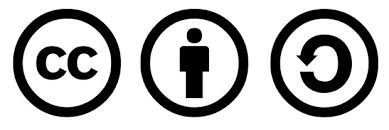 Objectifs d’apprentissage
Prendre connaissance des ressources supplémentaires existantes en matière de santé.
Comprendre les collections supplémentaires et savoir comment les utiliser.
Introduction
Cette leçon se concentrera sur les principales ressources spécifiques aux collections dans le domaine de la santé, accessibles à partir de Research4Life et également via Internet.
La première partie de la leçon passe en revue les différents outils disponibles via le portail de contenu unifié - Bases de données, sources de référence (par exemple, PubMed), Ressources gratuites et Ressources récentes.
La deuxième partie de la leçon est un échantillon d'outils Internet utiles dans le domaine de la santé pour accéder à des ressources gratuites, y compris la littérature grise.  À partir de juillet 2022, une section supplémentaire sur les Bases de données de l'OMS a été ajoutée.
Research4Life/PubMed
La base de données PubMed comprend plus de 34 millions de citations provenant de MEDLINE, de revues de sciences de la vie et de livres en ligne. Il utilise les Medical Subject Headings (MeSH), un vocabulaire contrôlé et organisé de manière hiérarchique.
Une fois connecté au portail de contenu Research4Life, ouvrez le menu déroulant Contenu en haut de la page et sélectionnez Bases de données.  Cliquez sur P dans la liste alphabétique des résultats, puis sur PubMed.  L'accès à PubMed de cette manière activera les liens vers les articles en texte intégral de R4L dans les résultats de PubMed.
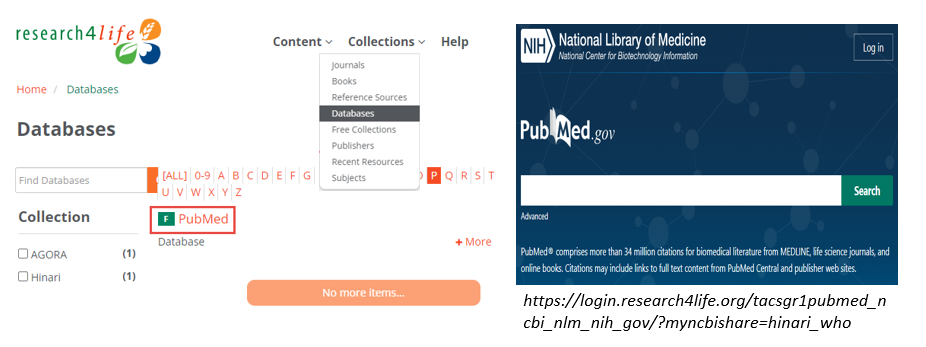 Meilleures pratiques pour la recherche dans PubMed
PubMed est un moteur de recherche intelligent qui intègre de nombreux algorithmes de calcul pour aider les utilisateurs dans leurs recherches.  Dans la mesure du possible, laissez PubMed faire le travail pour vous.  La NLM recommande les meilleures pratiques suivantes pour la recherche dans PubMed :
- soyez précis dans les termes de recherche
- pas de ponctuation ni de majuscules
- il n'est pas nécessaire d'entrer des opérateurs booléens, notamment "AND".
- il n'est pas nécessaire d'entrer des balises de recherche comme [tiab].
- éviter les guillemets
- évitez la troncature (*)
- lorsque vous recherchez un article spécifique, tapez simplement les éléments de base - comme le nom de la revue, l'auteur et l'année. Nom, auteur et année. Le capteur de citations de PubMed trouvera l'article pour vous.
PubMed recherche simple
Voici les résultats de la recherche pour measles developing countries - 1300 résultats..

Les liens vers le texte intégral gratuit et le texte intégral HINARI se trouvent dans la colonne de gauche.  Pour accéder au texte intégral d'un article individuel article, cliquez sur le titre.

Les premiers résultats de la recherche sont affichés dans le format Résumé, avec les options de tri Best Match (par défaut) ou Most recent, Publication Date, First author ou Journal.

Le format Résumé contient les informations de base de la citation (titre, auteur, journal, pmid #) et une partie du résumé.
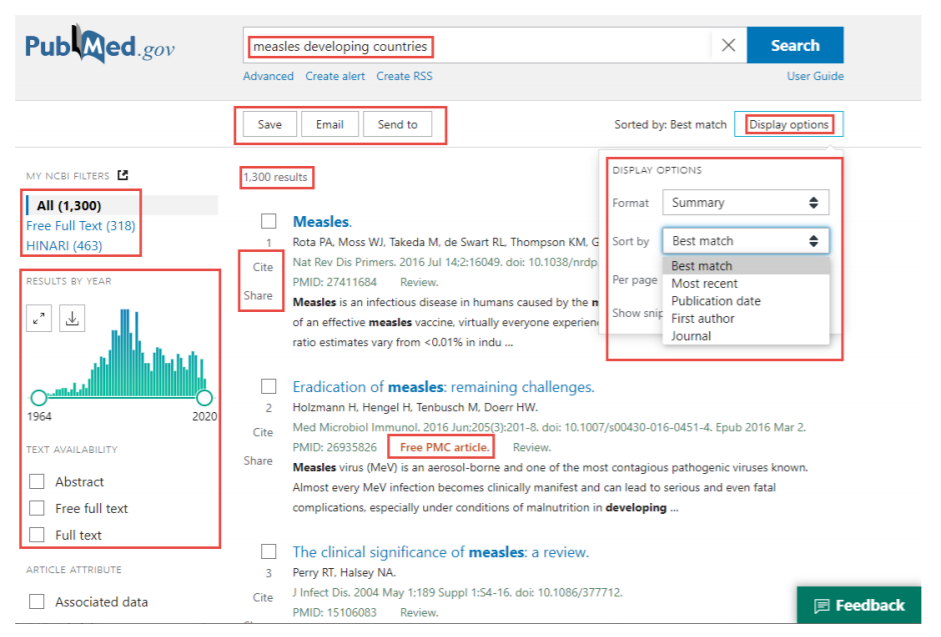 Résultats de la recherche initiale (sommaire) - autres options
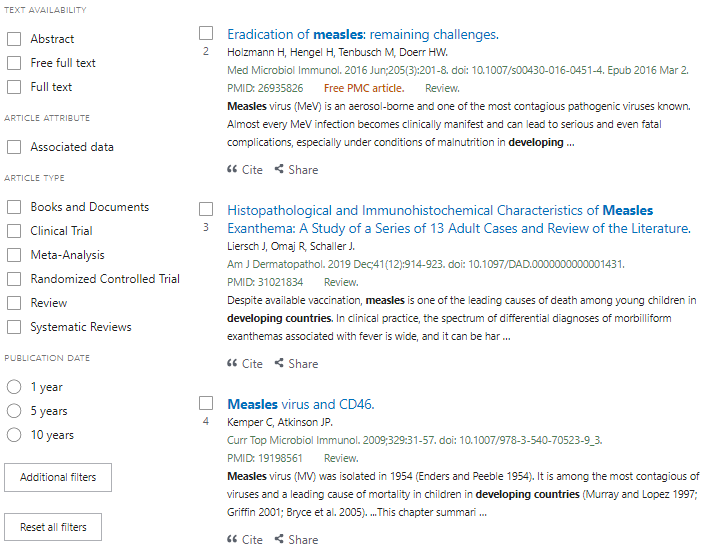 Faites défiler la colonne de gauche de la page des résultats de la recherche sommaire pour afficher les filtres suivants: 
Disponibilité du texte : Résumé, Texte intégral gratuit et Texte intégral.
Attribut de l'article : Données associées 
Type d’Article : Livres et documents, Essai clinique, Méta-Analyse, Essais contrôlés randomisés, Revue et Revues systématiques.
Date de Publication  avec options de 1, 5 et 10 ans. 
Filtres supplémentaires - voir diapositive suivante
Filtres par défaut et options de filtres supplémentaires
L'écran affiche maintenant les filtres supplémentaires qui, outre le TYPE D'ARTICLE, comprennent les options ESPECES, LANGUE, SEXE, SUJET, JOURNAL et AGE.
Ouvrez l'option AGE et cliquez sur les filtres Adolescents 13-18 ans et Jeunes adultes 19-24 ans.
Ajoutez ces filtres aux résultats de la recherche en cliquant sur Afficher.
Notez également l'option Réinitialiser tous les filtres qui supprime tous ceux qui ont été sélectionnés.
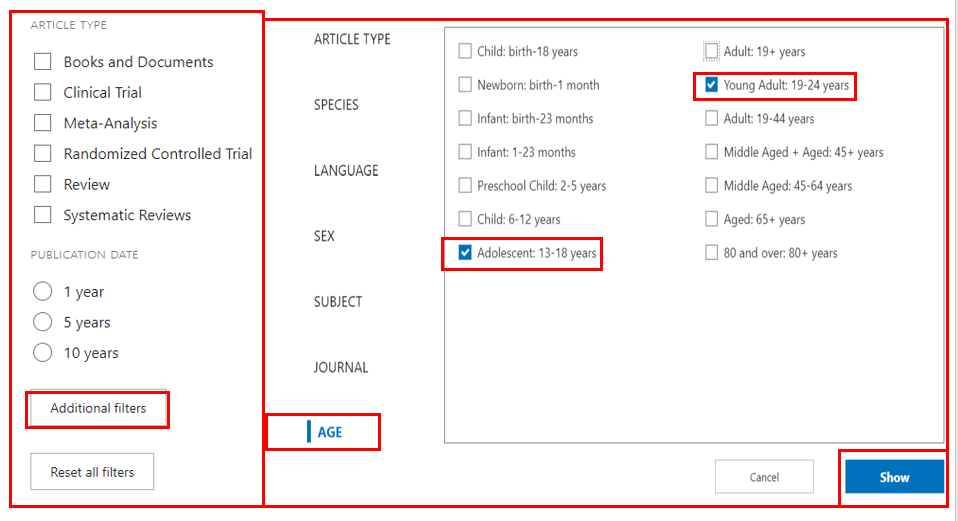 Filtres d'âges supplémentaires et résultats de recherche révisés
Les deux filtres AGE ont été ajoutés à la liste des filtres dans la colonne de gauch.  
Cliquez sur les cases pour les activer. La nouvelle recherche donne 214 résultats et non 1300.
Notez l'option Réinitialiser tous les filtres - pour supprimer tous les filtres.
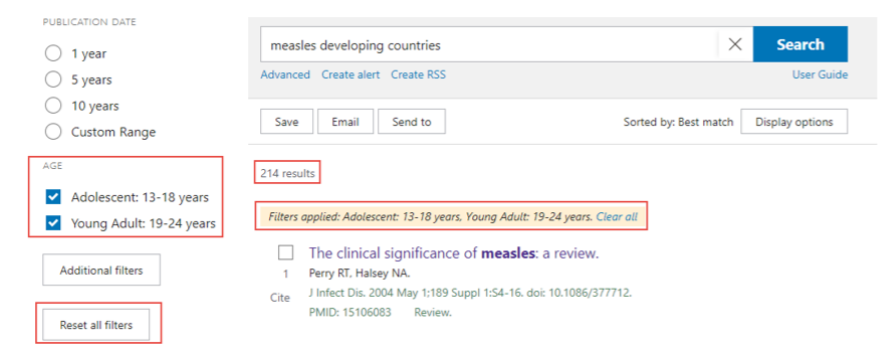 Affichage des résumés et accès au texte intégral
PuPuvbb
Dans l'affichage du Résumé, cliquez sur le titre d'un article pour afficher la version Résumée.
La version Résumée comporte des fonctionnalités supplémentaires, notamment, dans la colonne de droite, les fonctions Citer, Favoris, Partager et Navigation dans la page, ainsi que, sous l'abrégé, des liens vers des articles similaires, Cités par et les Termes Mesh.
Les Liens vers le texte intégral dans la colonne de droite comportent l'icône Research4Life pour les documents accessibles aux utilisateurs d'Hinari. En outre, d'autres options de texte intégral pour l'article sont disponibles.
Sélectionnez l'icône de texte intégral Research4Life sous la section Liens de texte intégral.  La page des liens Research4Life 360 apparaîtra.
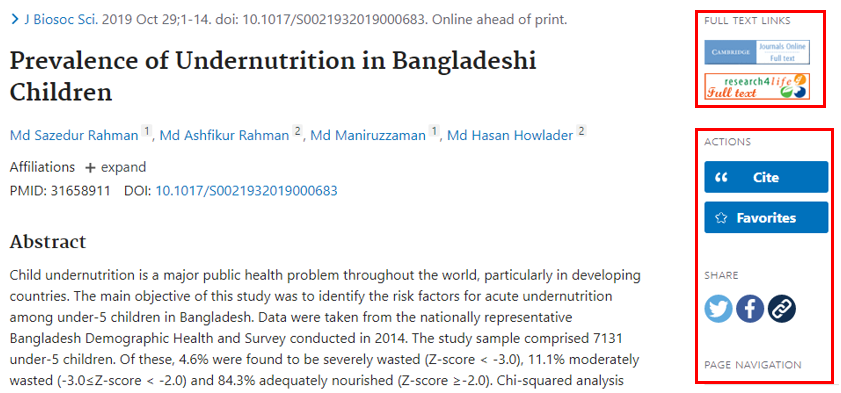 Research4Life “360 Link”
La page Research4Life 360 Link  est maintenant affichée.

Cliquez sur le lien vers le texte intégral de l'article.

Notez que l'icône du texte intégral de Research4Life s'affichera dans toutes les citations des résultats de recherche.

Parfois, Research4Life n'aura pas le texte intégral d'une citation et le message « no holdings were found for this journal » sera affiché sur la page « 360 Link ».
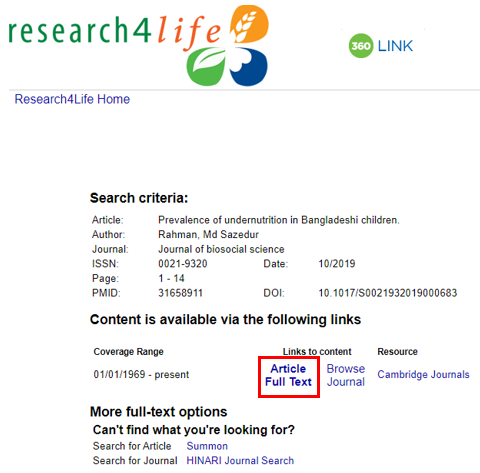 Options supplémentaires
Dans le format Résumé, d'autres fonctionnalités sont affichées dans la colonne de droite et une option Articles similaires a également été ajoutée sous le Résumé. 
Faites défiler le Résumé vers le bas pour trouver des outils supplémentaires – « Cited by » et « Mesh Terms ».
Voir la diapositive suivante pour les options Citer et Partager (colonne de droite). 
Notez que ces options sont également disponibles dans l'affichage du Résumé - dans une boîte horizontale sous la boîte de recherche.
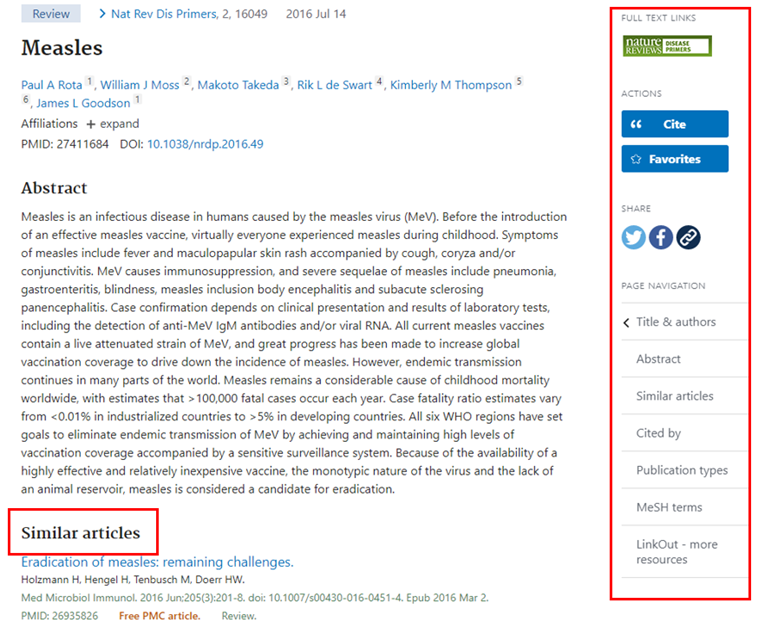 Citer et partager (colonne de droite)
Disponible dans quatre formats de citation - AMA, MLA, APA et NLM, le format Cite crée des fichiers .txt à Copier ou des fichiers .nbib à Télécharger.
 Ce format de fichier peut être utilisé par de nombreux logiciels de gestion des citations.
L'option Partager (Share), permet aux utilisateurs de partager les citations sur Twitter, Facebook ou via ”PERMALINK”.
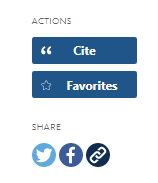 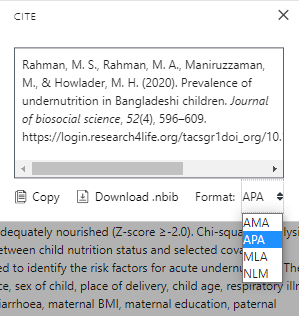 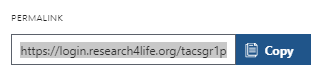 Options Enregistrer, Email, Envoyer à(sous la boîte de recherche)
L'option Enregistrer enregistre les citations vérifiées dans un fichier .txt 
L'option Send to Clipboard (Envoyer au presse-papiers) enregistre la ou les citations dans une fonction PubMed.  Le lien vers le presse-papiers se trouve sous la boîte de recherche PubMed.
L'option Send to Citation manager crée un fichier .nbib pour diverses options logicielles. 
La fonction Email ne fonctionne pas via Hinari/PubMed.
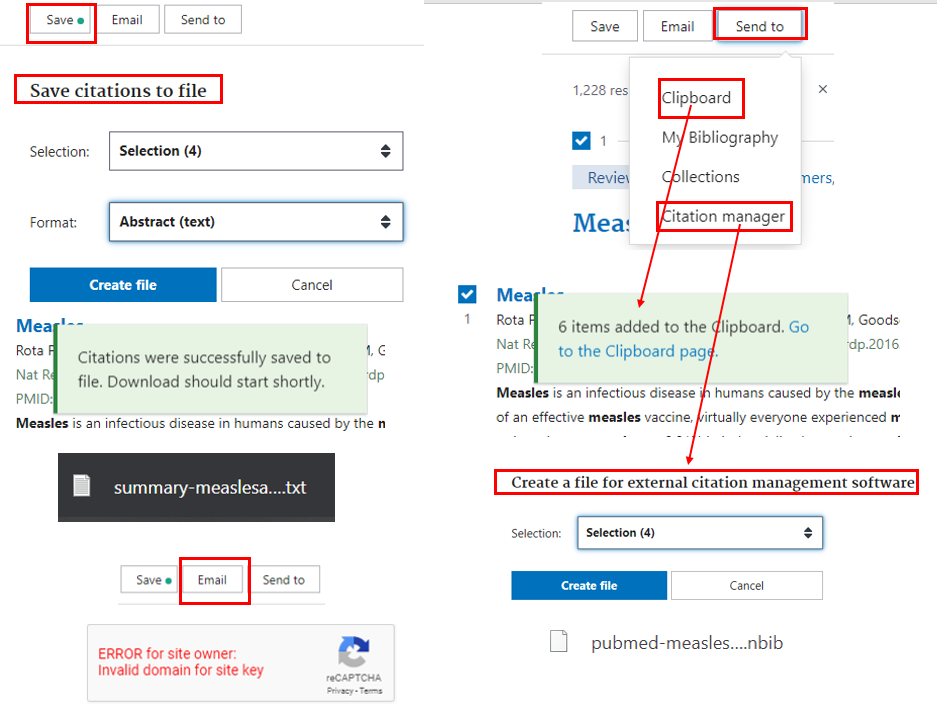 Options Recherche avancée
Cliquez sur recherche Avancée “Advanced”.
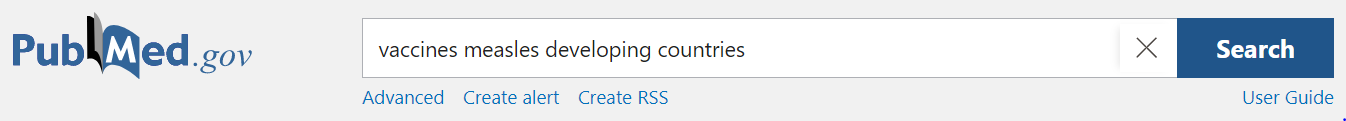 Options Recherche avancée
La liste Historique et détails de la recherche (ci-dessous) montre toutes les recherches qui ont été effectuées.
Actions/Ajout de requête permet aux utilisateurs d'identifier et d'ajouter des recherches précédentes à la boîte de requête (ci-dessus) et de créer une nouvelle recherche.
Exemple - L'historique #1 rougeole pays en développement et vaccins sont combinés dans une nouvelle Recherche.
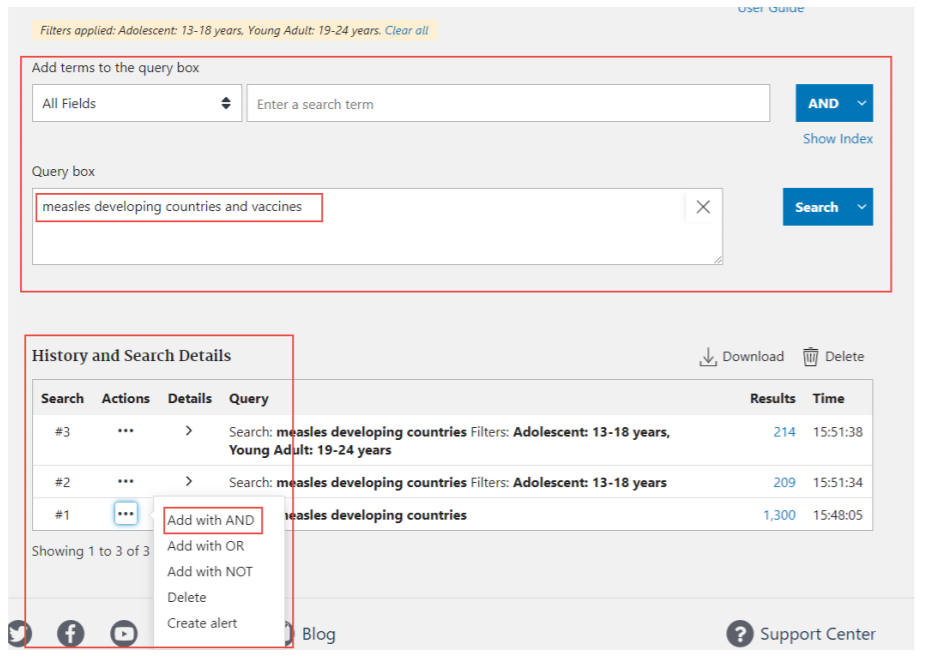 Options Recherche avancée
Autres caractéristiques:
Le menu déroulant « All Fields » permet d'effectuer une recherche dans un champ spécifique tel que MeSH. 
La logique booléenne peut être appliquée dans le champ Ajouter des termes à la requête.
Cliquez sur Résultats # pour ouvrir l'une des recherches PubMed précédentes.
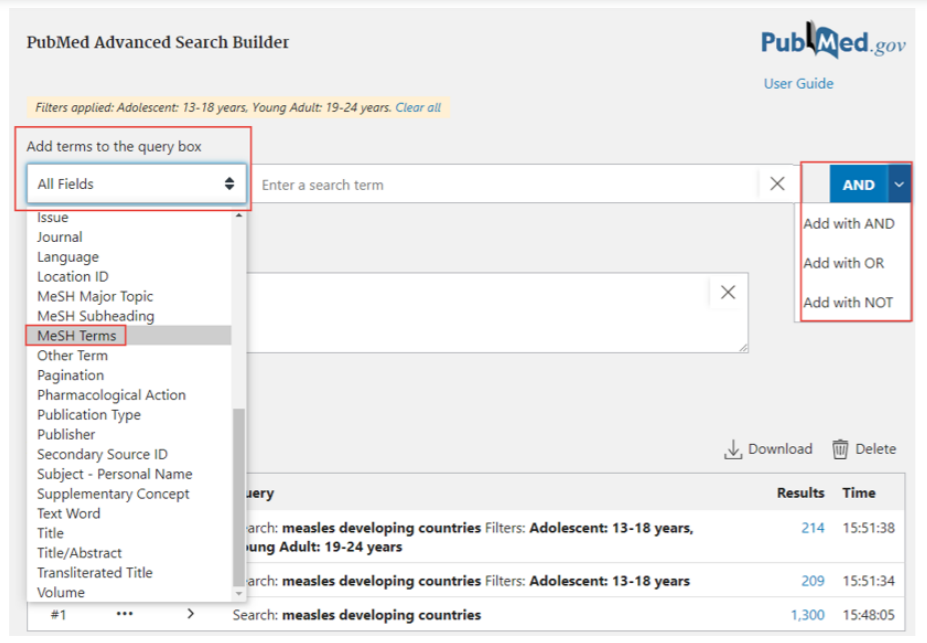 Options Recherche avancée
Recherche complète pour vaccins rougeole et pays en développement.
 Notez 866 resultats. 
Ouvrez “Advanced” et “History/Search Details”.
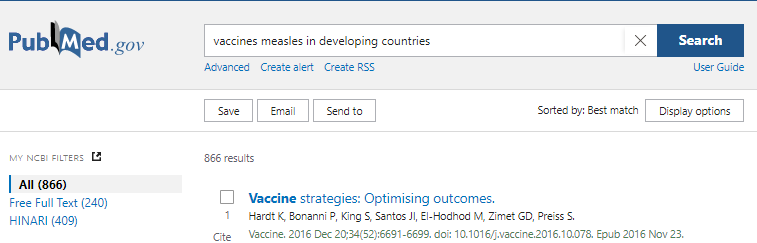 Options Recherche avancée
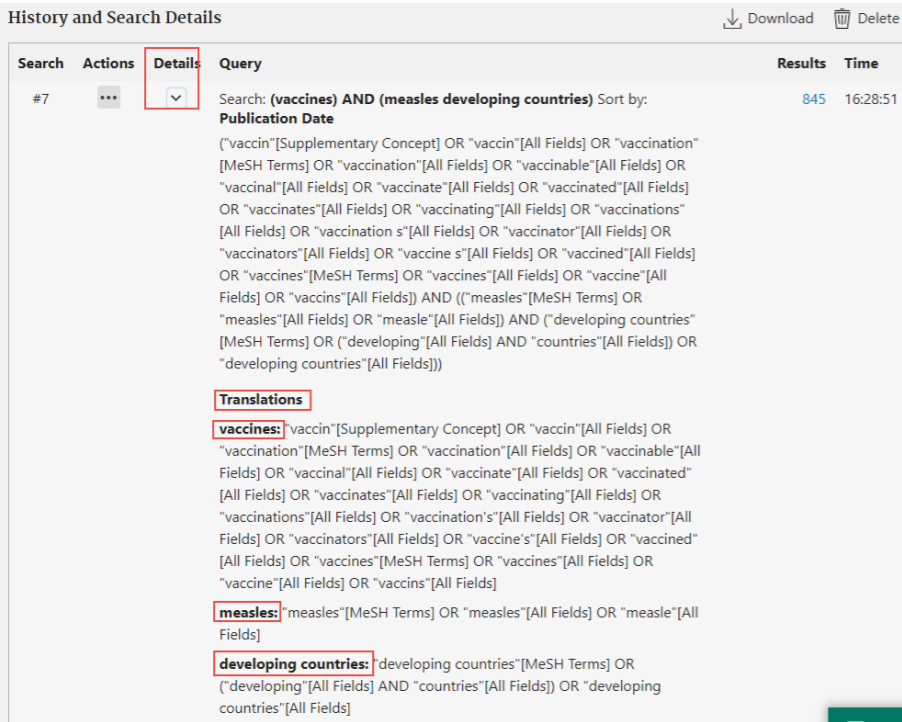 Dans la section Historique et détails de la recherche, cliquez sur Détails.
Notez la Requête et les Traductions qui illustrent le fonctionnement des options de recherche intelligente de PubMed.
Ressources en matière de formation - Bibliothèque nationale de médecine
“PubMed® Formation en ligne.” Consulté le 23 juin 2020. https://learn.nlm.nih.gov/documentation/training-packets/T0042010P/
Comprend des visites rapides, des didacticiels, des webcasts et des vidéos, des cours et des documents à distribuer.
“La boîte à outils du formateur PubMedv “. Consulté le 23 juin 2020. https://learn.nlm.nih.gov/documentation/training-packets/T0022014P/
Comprend des jeux de diapositives, des documents à distribuer, des visites rapides, des formations pour les formateurs.
Organisation mondiale de la santé (OMS) - Ressources d'information électroniques (élargi en novembre 2022)
Les diapositives suivantes donnent un aperçu de WHO Electronic Information Resources (EIR).  Dans la plupart des cas, ces ressources ne sont pas indexées dans PubMed ou d'autres grandes bases de données.
L'OMS a développé les EIR régionales depuis de nombreuses années afin de réduire l'écart de connaissances entre les pays à revenu élevé et les pays à faible revenu. Les cinq EIR régionaux offrent aux utilisateurs un accès en ligne gratuit aux publications sur la santé et les sciences biomédicales évaluées par des pairs et provenant de leurs pays membres.  L'EIR EMRO est présenté plus en détail - pour montrer les outils d'accès à ces rssources.
Global Index Medical (GIM) est la base de données de l'OMS qui a compilé la littérature biomédicale et de santé publique à partir des cinq indices régionaux, y compris ceux produits par les pays à revenu faible et moyen.  
Il est également question de l'Institutional Repository for Information Sharing (IRIS).  Il s'agit de la ressource numérique de l'OMS pour les articles, rapports, statistiques, livres et autres publications du Siège de l'OMS, des bureaux régionaux et des bureaux de pays.
WHO-EMRO
Virtual Health Sciences Library (VHSL)
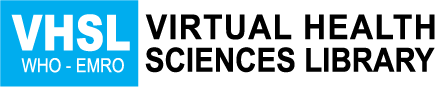 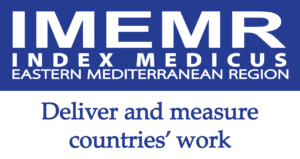 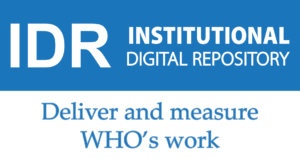 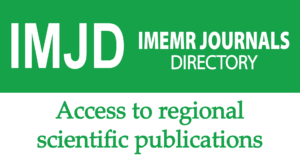 https://vlibrary.emro.who.int
WHO-EMRO
Virtual Health Sciences Library (VHSL)
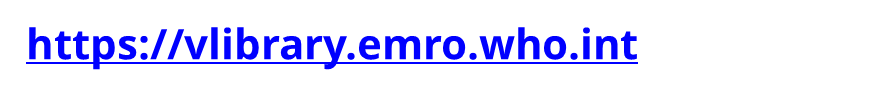 Plus de 306 199 notices provenant de trois grandes bases de données de bibliothèques "Institutional Digital Repository" (IDR) 29 185
Index Medicus pour la région de la Méditerranée orientale (IMEMR) 276 082 enregistrements 
EMR Journals Directory (IMJD) 932 ont été téléchargés, fusionnés et mis à jour avec succès sur le nouveau portail de la VHSL.
Mise à jour le 1er décembre 2022
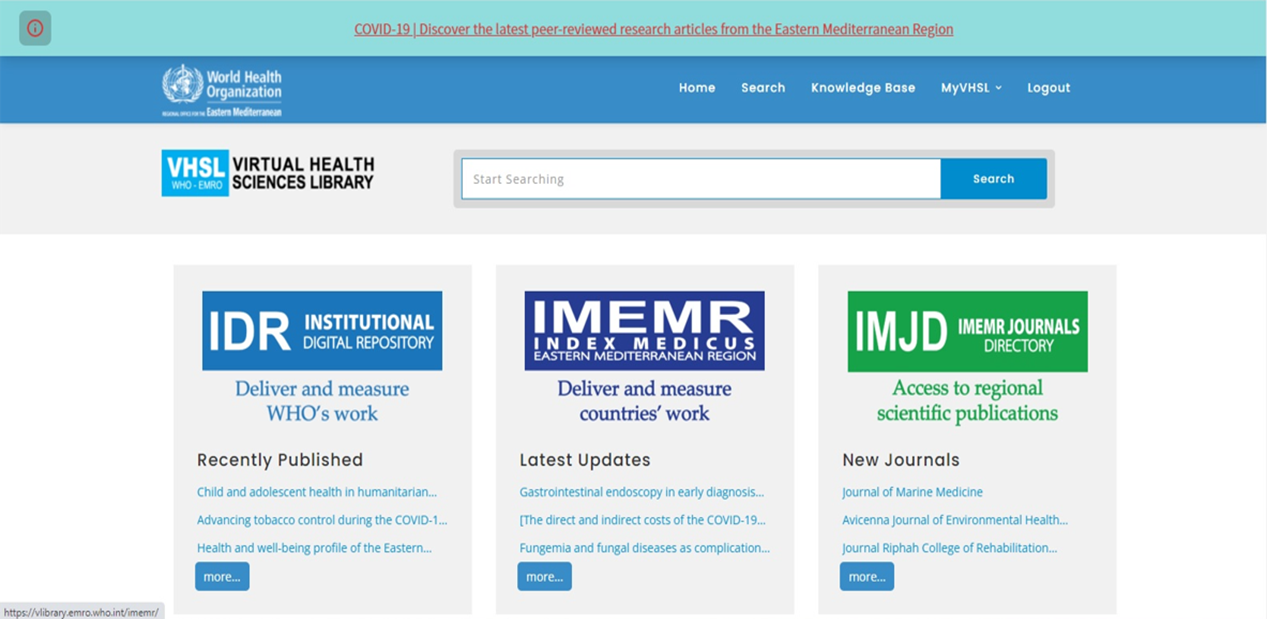 WHO-EMRO Index Medicus for the Eastern Mediterranean Region (IMEMR)
Voir la liste des bases de données du portail Research4Life / Index Medicus for the Eastern Mediterranean Region (IMEMR). Peut également être consulté directement https://vlibrary.emro.who.int/imemr/
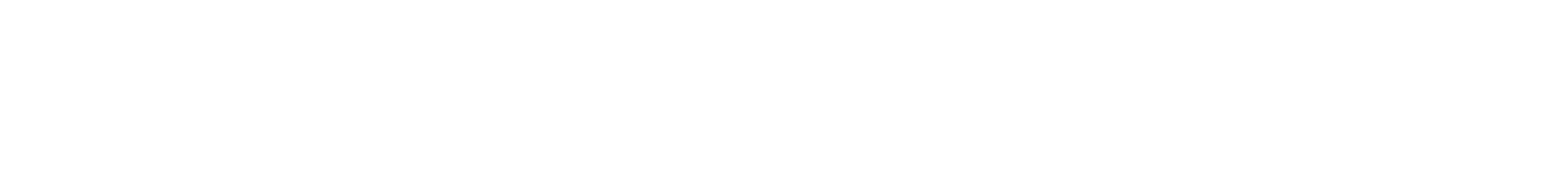 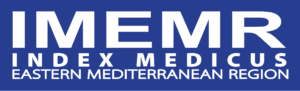 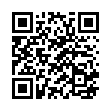 SCAN ME
WHO Index Medicus for the Eastern Mediterranean Region (IMEMR)
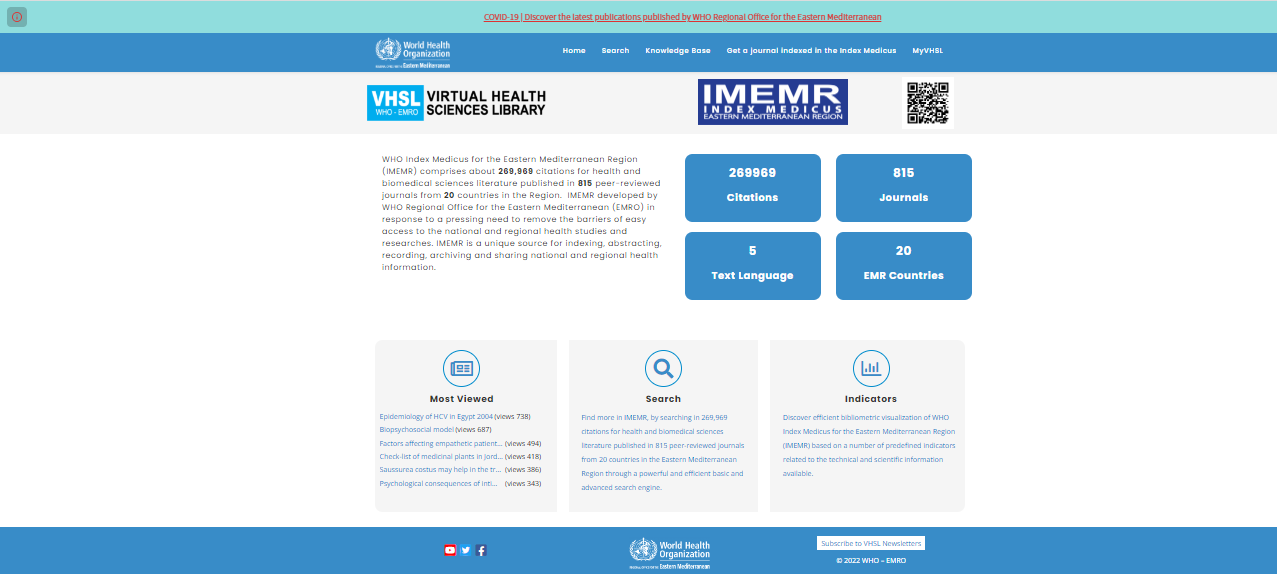 WHO Index Medicus for the Eastern Mediterranean Region (IMEMR)
Recherche simple
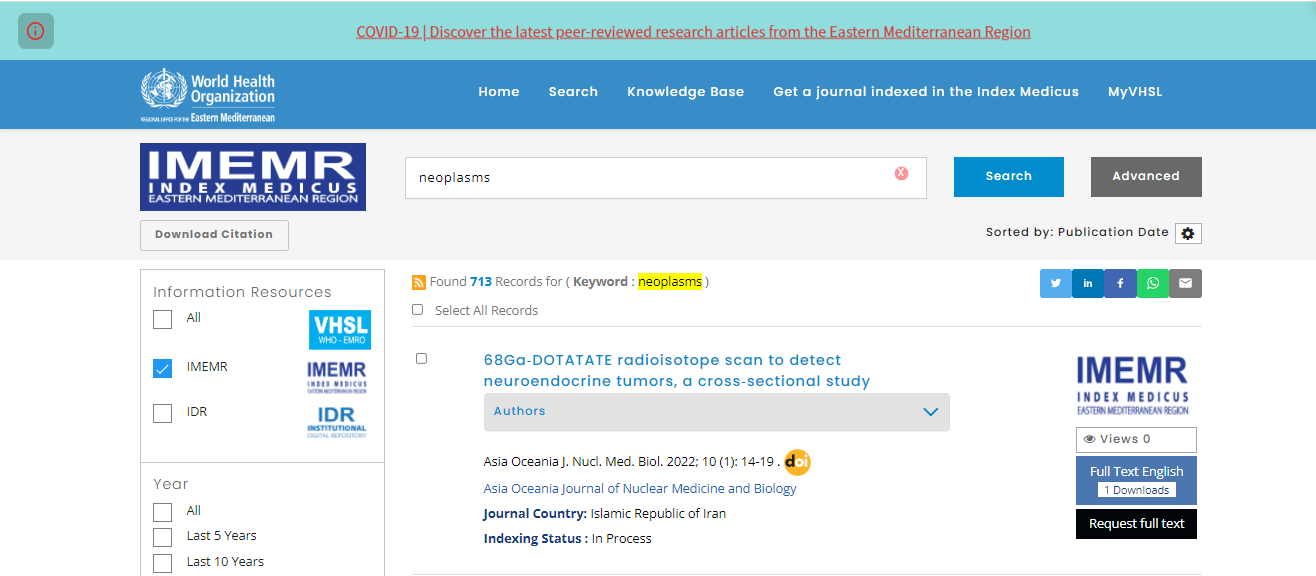 Recherche simple avec "Tumeurs".
Résultats 713 citations.
WHO Index Medicus for the Eastern Mediterranean Region (IMEMR)
COVID-19 article de recherche révisé par des pairs
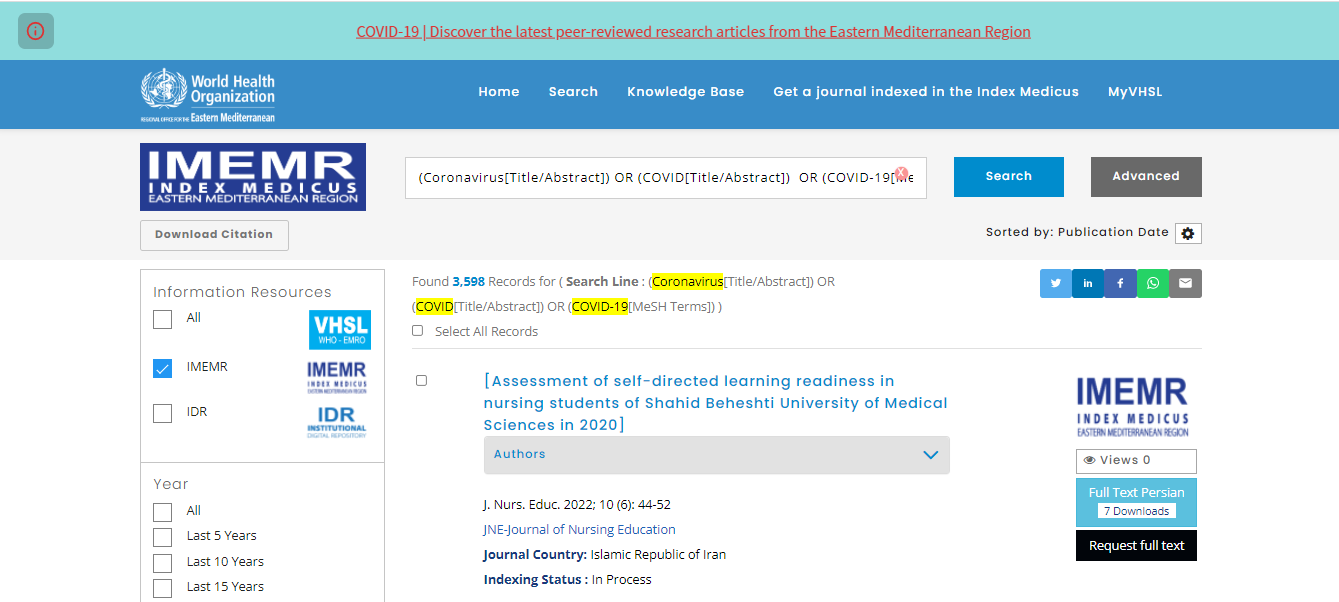 Une recherche avec “COVID-19”
Résultats 3,598 citations
WHO Index Medicus for the Eastern Mediterranean Region (IMEMR)
Recherche Avancée
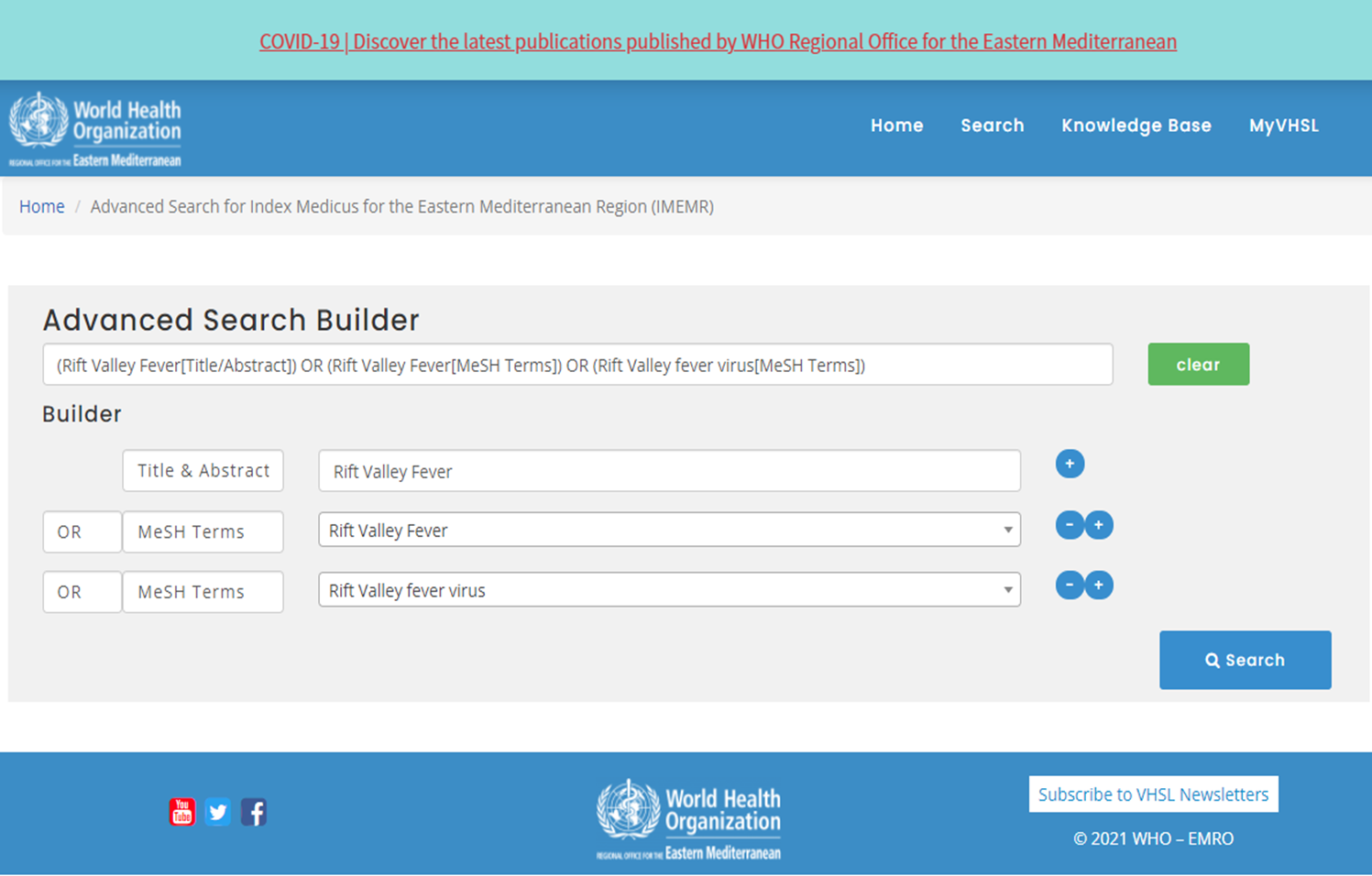 WHO Index Medicus for the Eastern Mediterranean Region (IMEMR)
Recherche avancée
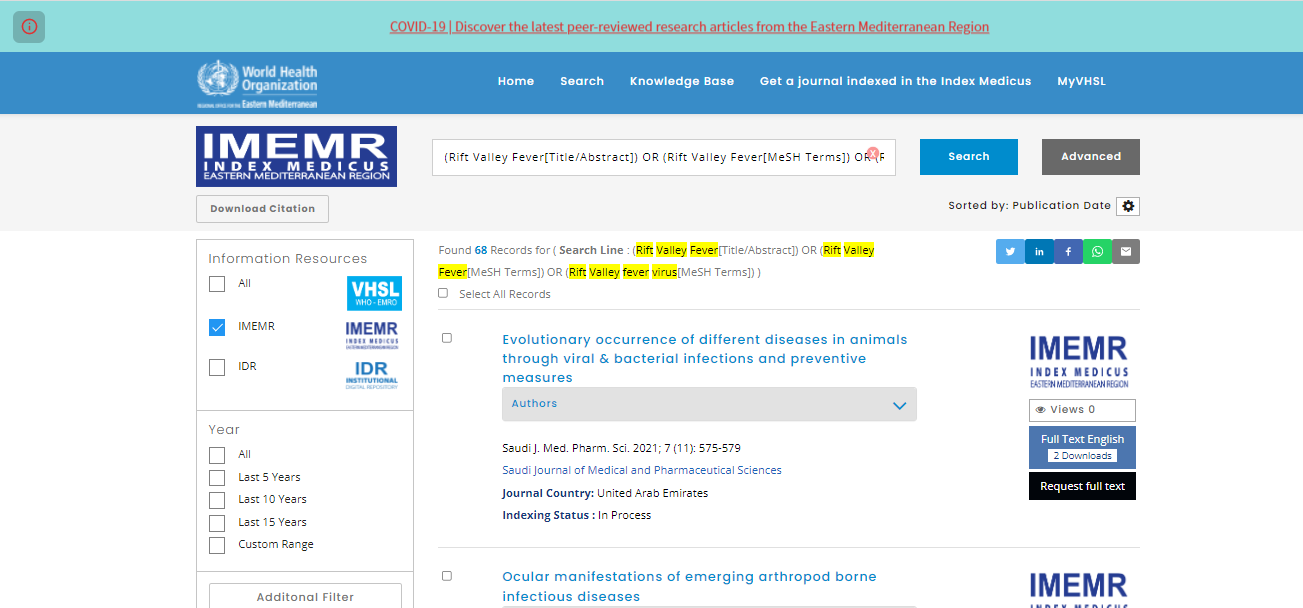 Une recherche avancée avec Fièvre de la Vallée du Rift (Titre & Résumé, MeSH)
 et Virus de la fièvre de la vallée du Rift (MeSH)
Résultats 68 citations
WHO Index Medicus for the Eastern Mediterranean Region (IMEMR)
IMEMR Notice bibliographique
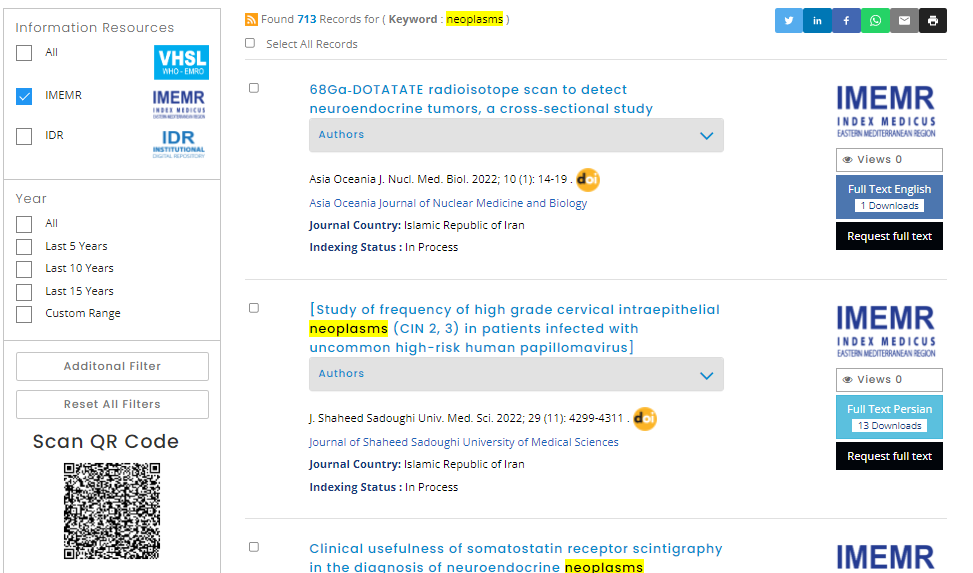 Journal Bio Information
Titre du Journal 
ISSN
Pays de publication
Groupe de pays
Metadonnées de l’Article
Titre
Auteur(s)
Affiliation de l’Auteurs
Année
Volume
Nuéro
Numéro de Page
Résumé
Références
Pays de la recherche
Catégories
Termes MeSH
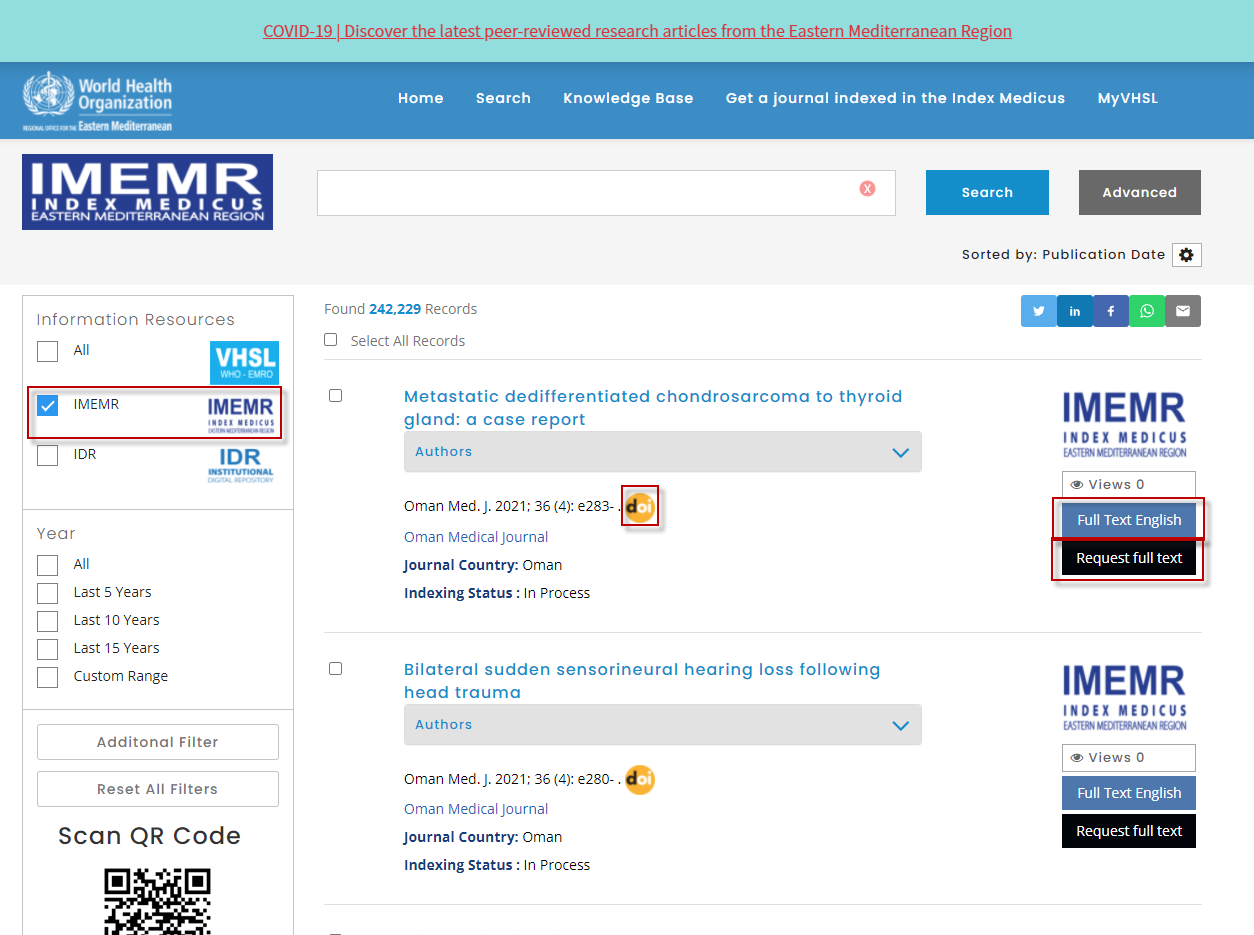 WHO Index Medicus for the Eastern Mediterranean Region (IMEMR)
Imprimer, envoyer, partager et exporter des citations
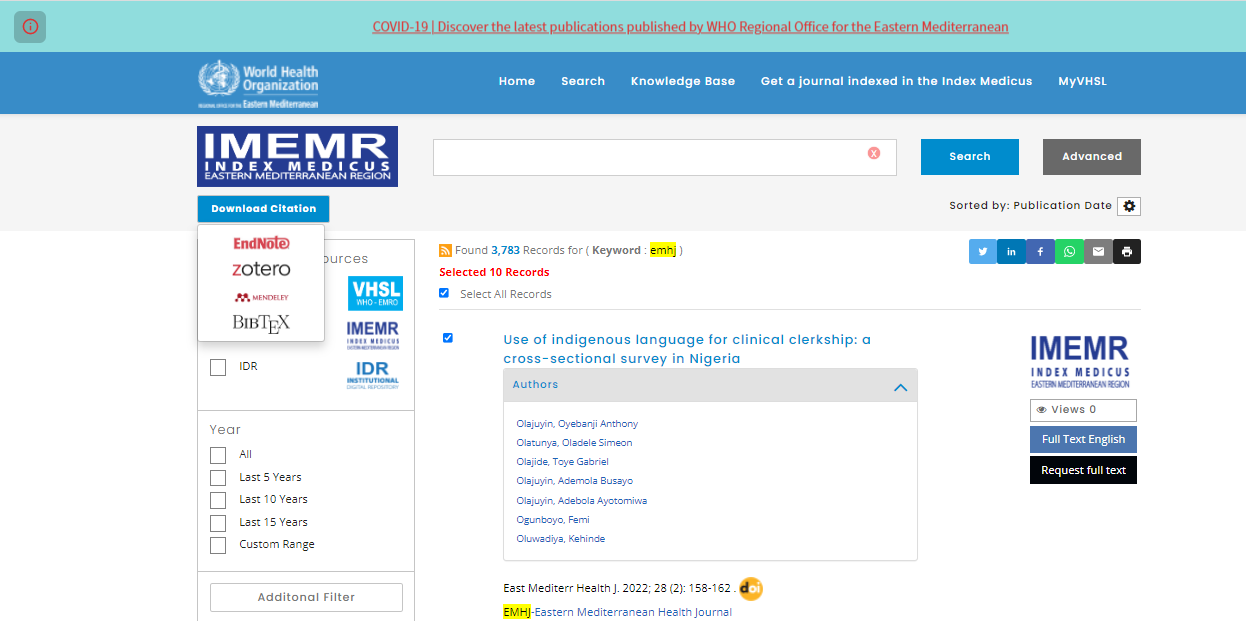 WHO Index Medicus for the Eastern Mediterranean Region (IMEMR)
Filtres
Institutional Digital Repository (IDR)
Voir la liste des bases de données du portail Research4Life. Peuvent également être consultées directement https://vlibrary.emro.who.int/idr/
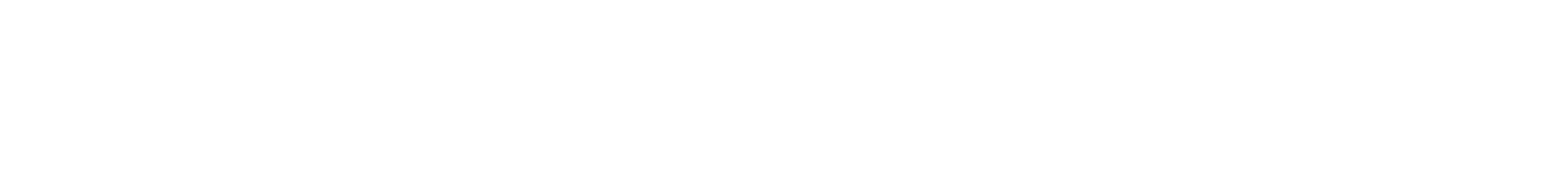 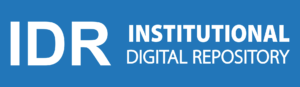 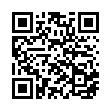 SCAN ME
IMEMR Journals Director (IMJD)
Voir la liste des bases de données du portail Research4Life. Peuvent également être consultées directement https://vlibrary.emro.who.int/imemr-journals-directory-imjd//
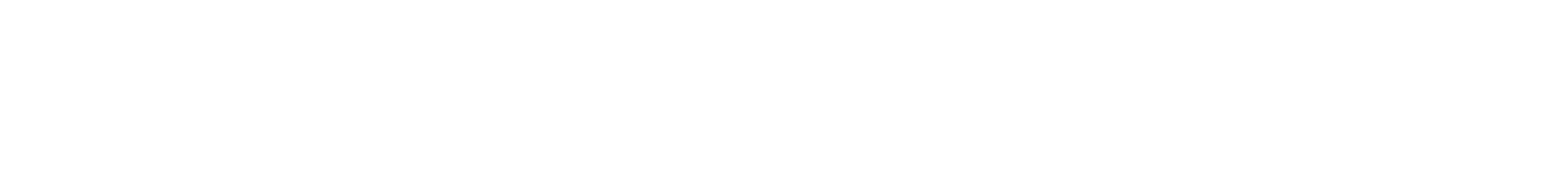 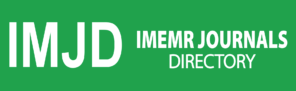 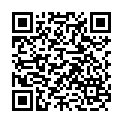 SCAN ME
Global Index Medicus (GIM)
Voir la liste des bases de données du portail Research4Life/Global Index Medicus (GIM). Peut également être consulté directement https://www.globalindexmedicus.net/
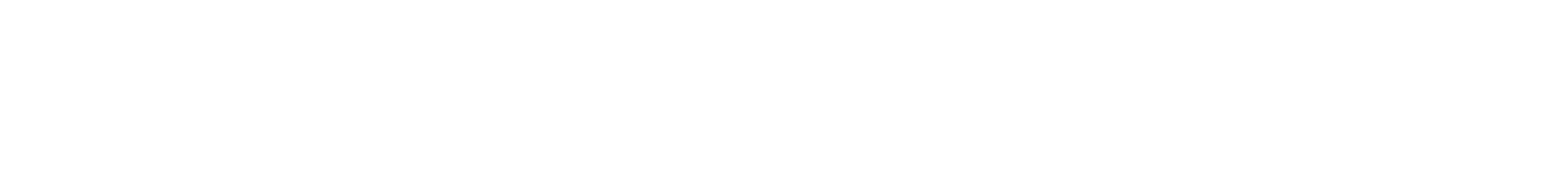 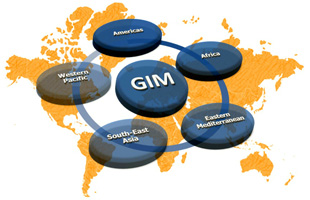 Global Index Medicus (GIM)
Recherche simple
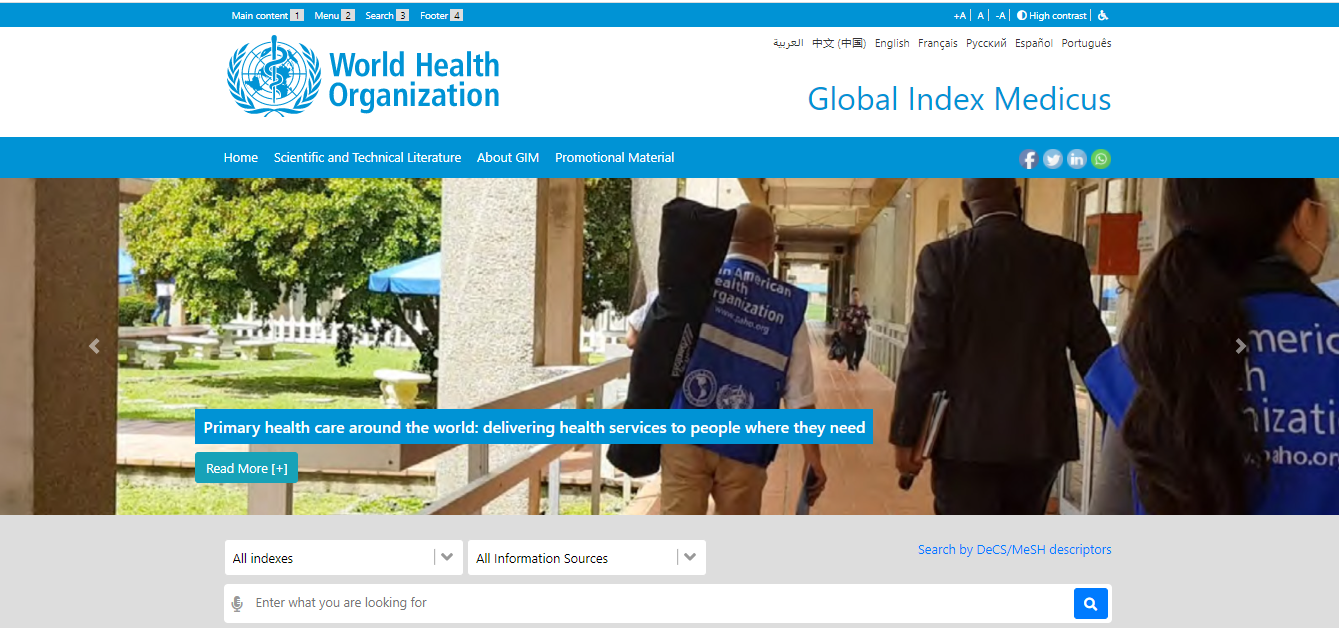 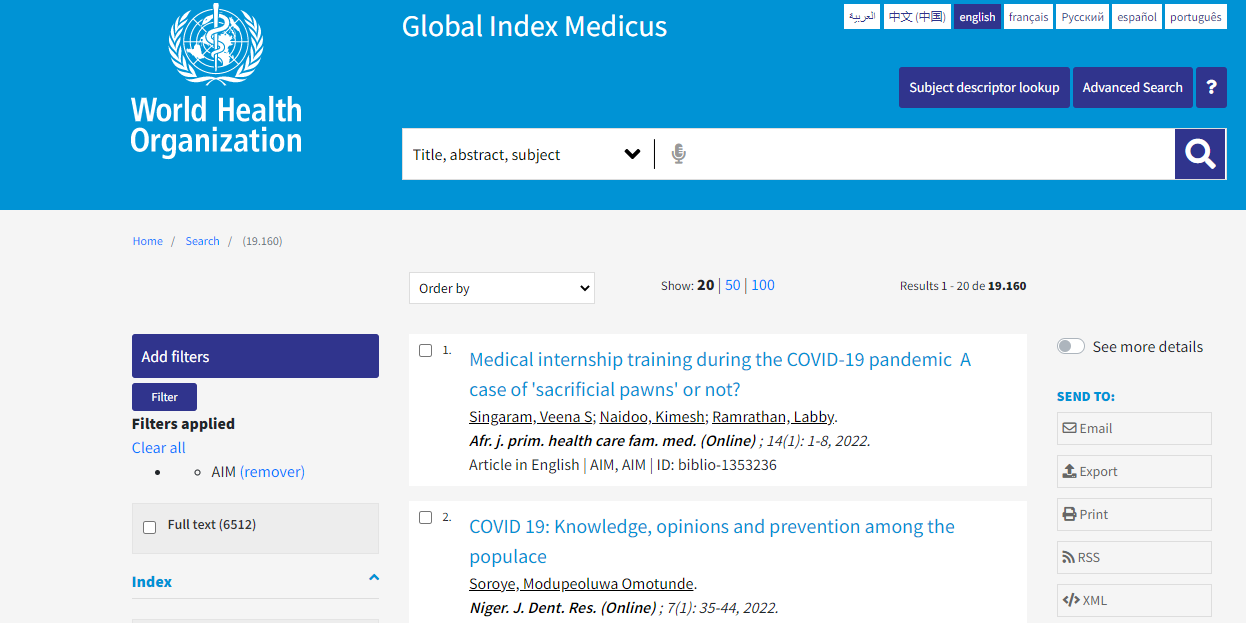 Global Index Medicus (GIM)
Recherche avancée
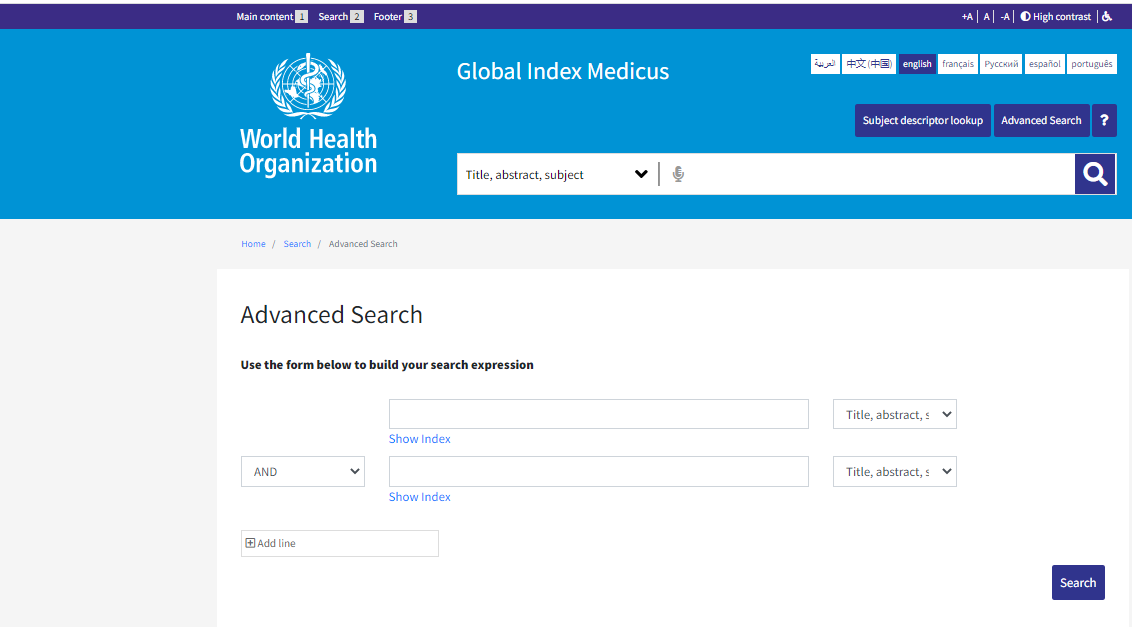 African Index Medicus (AIM)
Voir la liste des bases de données du portail Research4Life/Global Index Medicus (GIM). 
Peut également être consulté directement https://www.globalindexmedicus.net/biblioteca/aim/
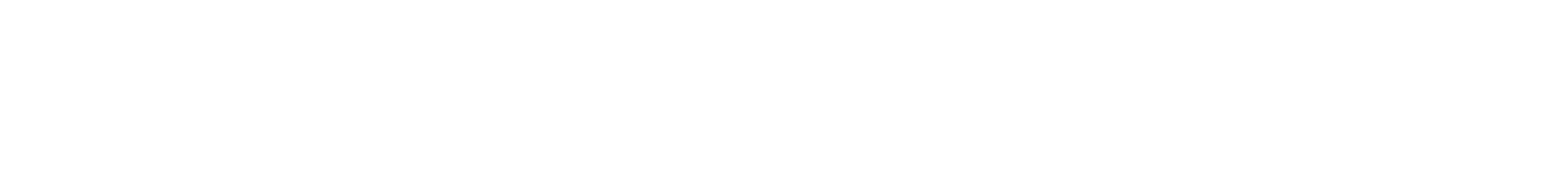 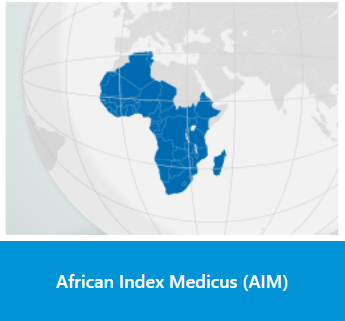 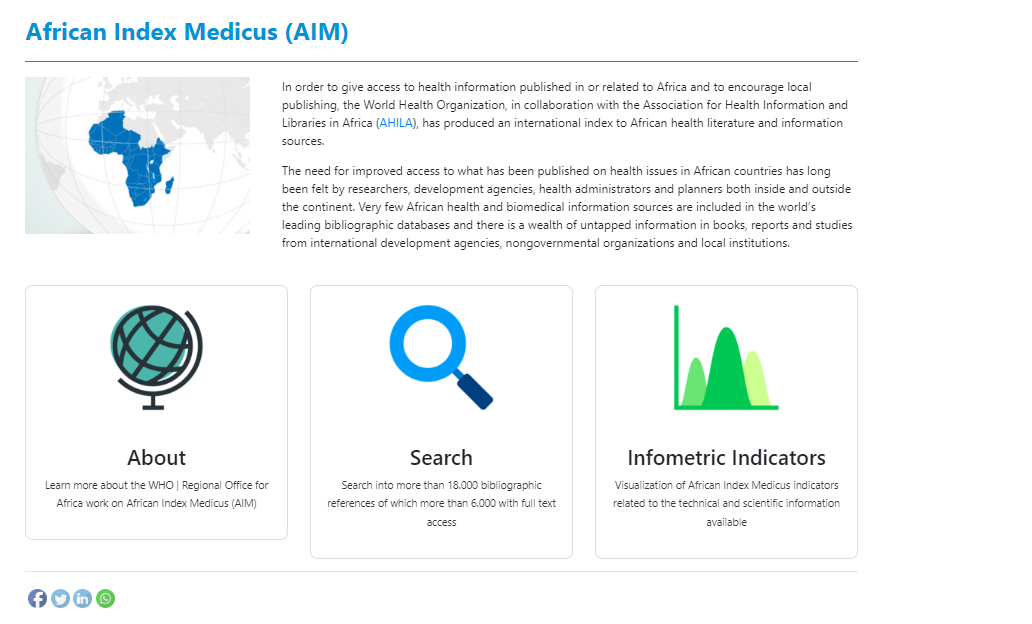 African Index Medicus (AIM)
Filtres
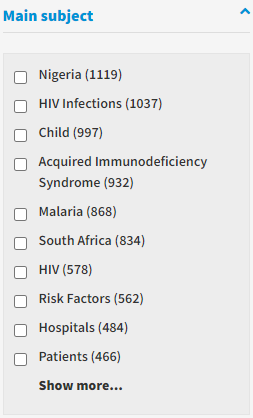 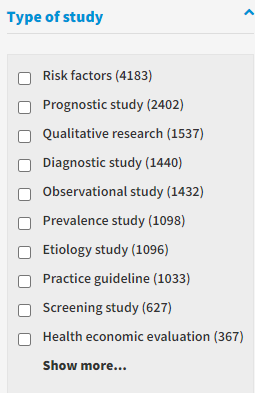 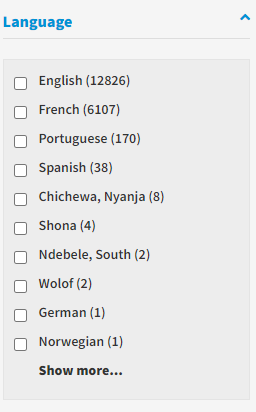 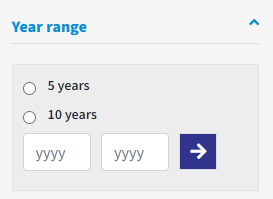 Index Medicus for the South-East Asia Region (IMSEAR)
Voir la liste des bases de données du portail Research4Life/Global Index Medicus (GIM).peut également être consulté directement. Peut également être consulté directement  https://www.globalindexmedicus.net/biblioteca/imsear/
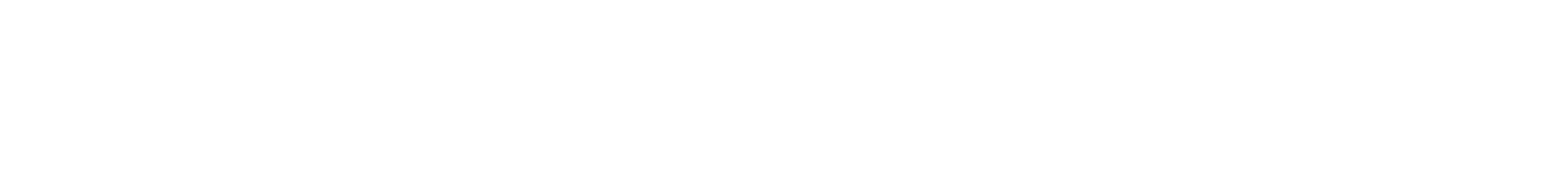 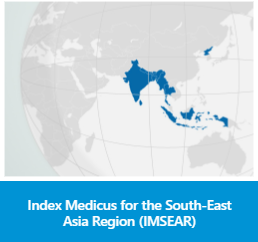 Latin America and the Caribbean Literature on Health Sciences (LILACS)
See Research4Life Portal Databases list/Global Index Medicus (GIM)
can also be accessed https://www.globalindexmedicus.net/biblioteca/lilacs/
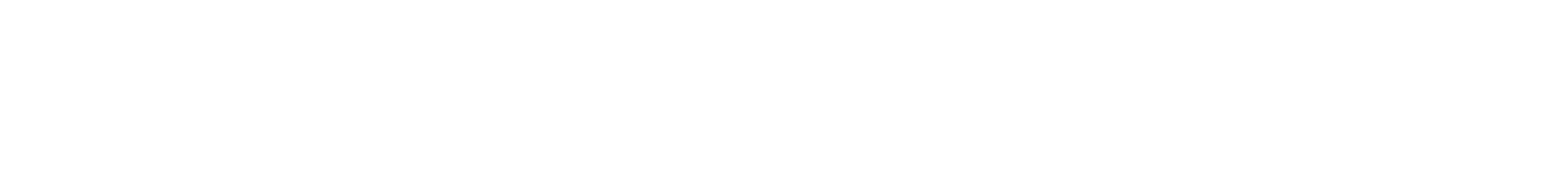 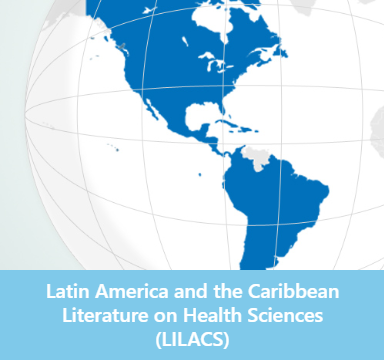 Western Pacific Region Index Medicus (WPRO)
Voir la liste des bases de données du portail Research4Life/Global Index Medicus (GIM). 
Peut également être consulté https://www.globalindexmedicus.net/biblioteca/wprim/
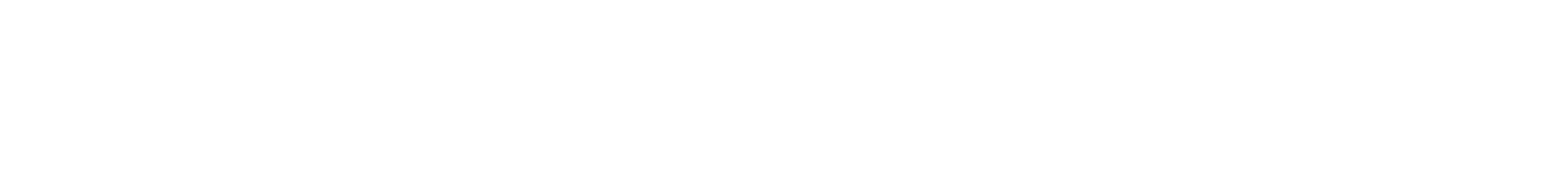 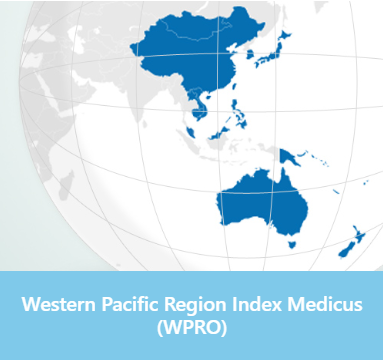 Institutional Digital Repository for Information Sharing (IRIS)
Voir la liste des bases de données du portail Research4Life/IRIS (publications numériques de l'OMS). Peut également être consulté directement. https://apps.who.int/iris/
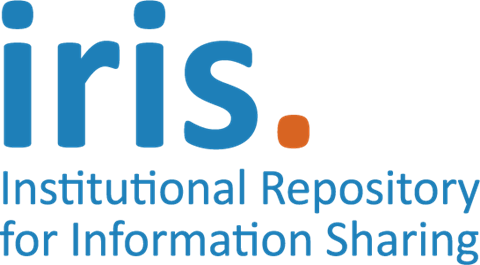 Institutional Digital Repository for Information Sharing (suite)
Recherche simple
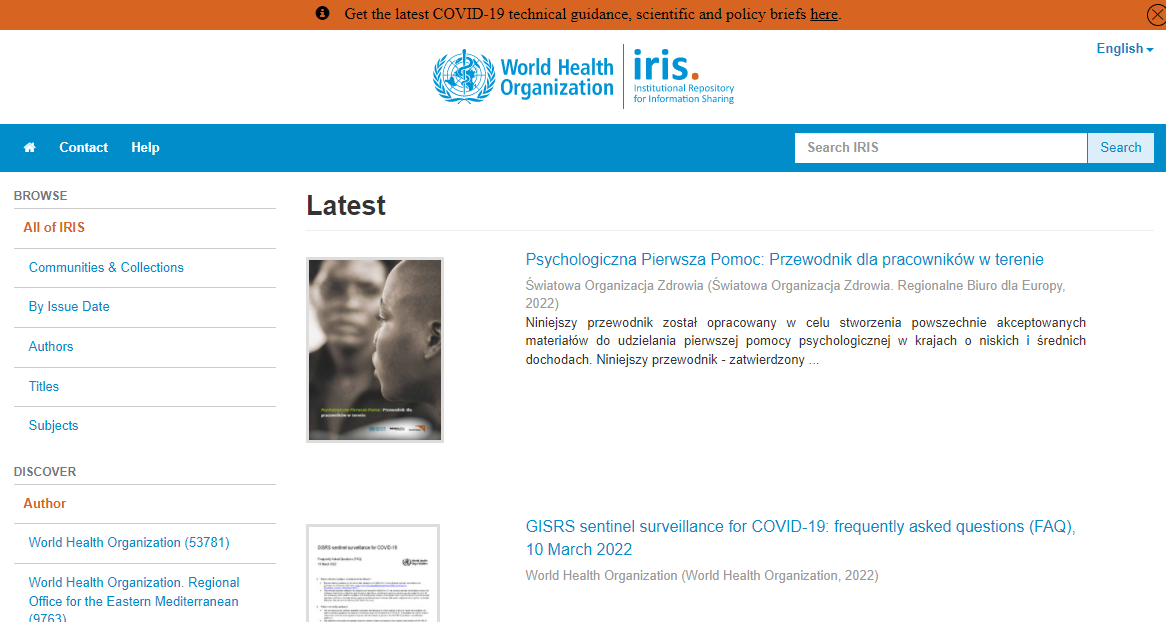 Institutional Digital Repository for Information Sharing (IRIS)
Recherche avancée
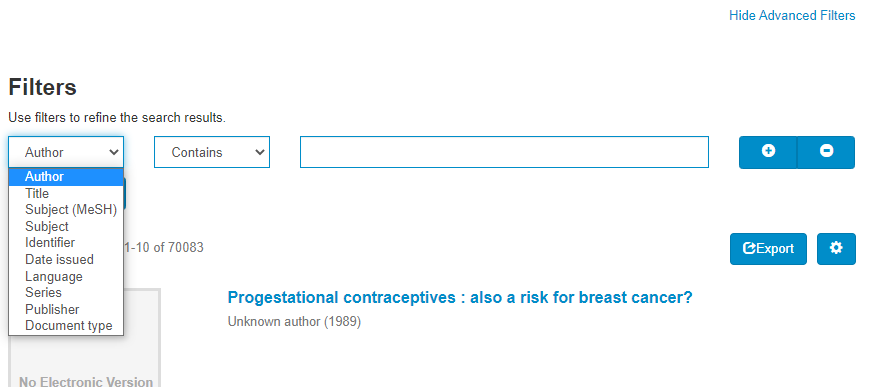 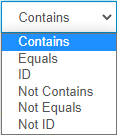 Base de données de recherche COVID-19de l'OMS

Accès direct https://search.bvsalud.org/global-literature-on-novel-coronavirus-2019-ncov/
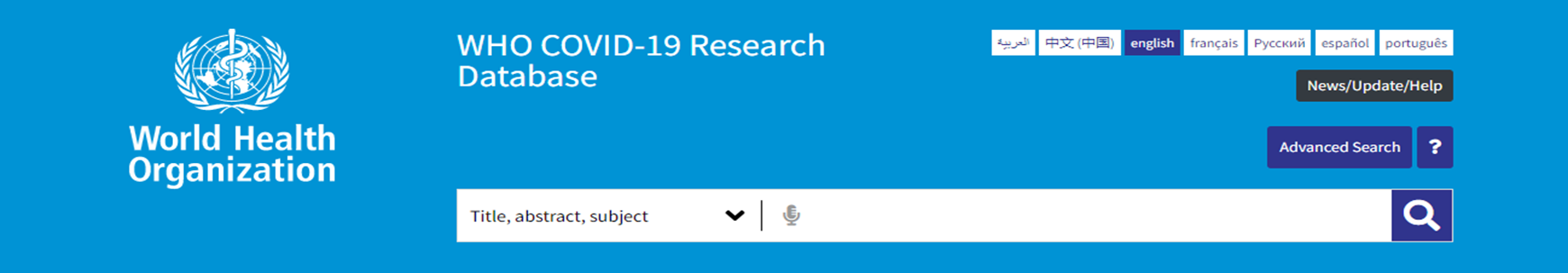 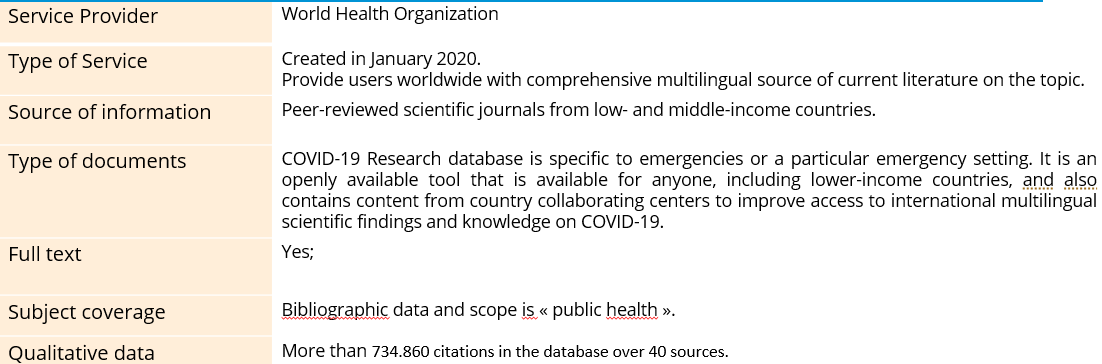 Base de données de recherche COVID-19 de l’OMS (suite)
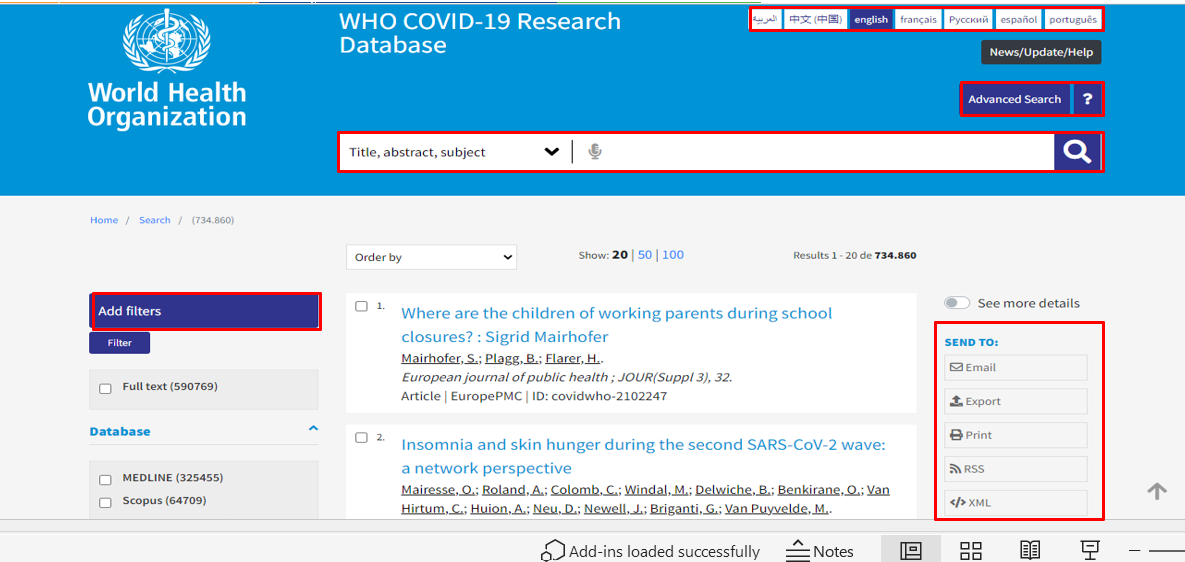 Base de données de recherche COVID-19 de l'OMSAffinez votre recherche
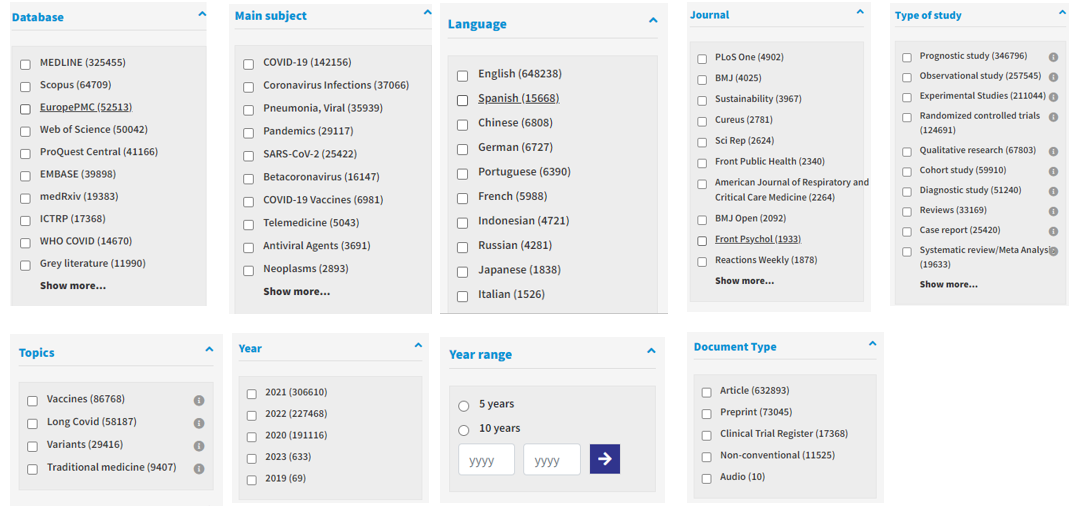 Autres ressources de Research4Life
Il s'agit notamment des principales bases de données, des ressources de référence, des collections gratuites et des ressources récentes.  Notez également la liste des ressources récentes ajoutées au portail.
Chaque liste contient plusieurs outils utiles.  
Les quatre listes sont accessibles à partir de la page du portail de contenu unifié.
Remarque : certaines de ces ressources peuvent ne pas être disponibles car les éditeurs peuvent ne pas en autoriser l'accès dans un pays spécifique.
Bases de données
La liste des bases de données est disponible sur le portail de contenu unifié/Liste de contenu.  
Faites défiler la liste jusqu'à ce que le titre de la base de données apparaisse ou cliquez sur une lettre de la liste A - Z. 
Une recherche peut être limitée aux 30 ressources Hinari.
Plusieurs bases de données utiles sont résumées dans les diapositives suivantes.
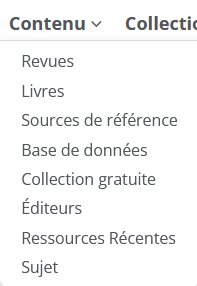 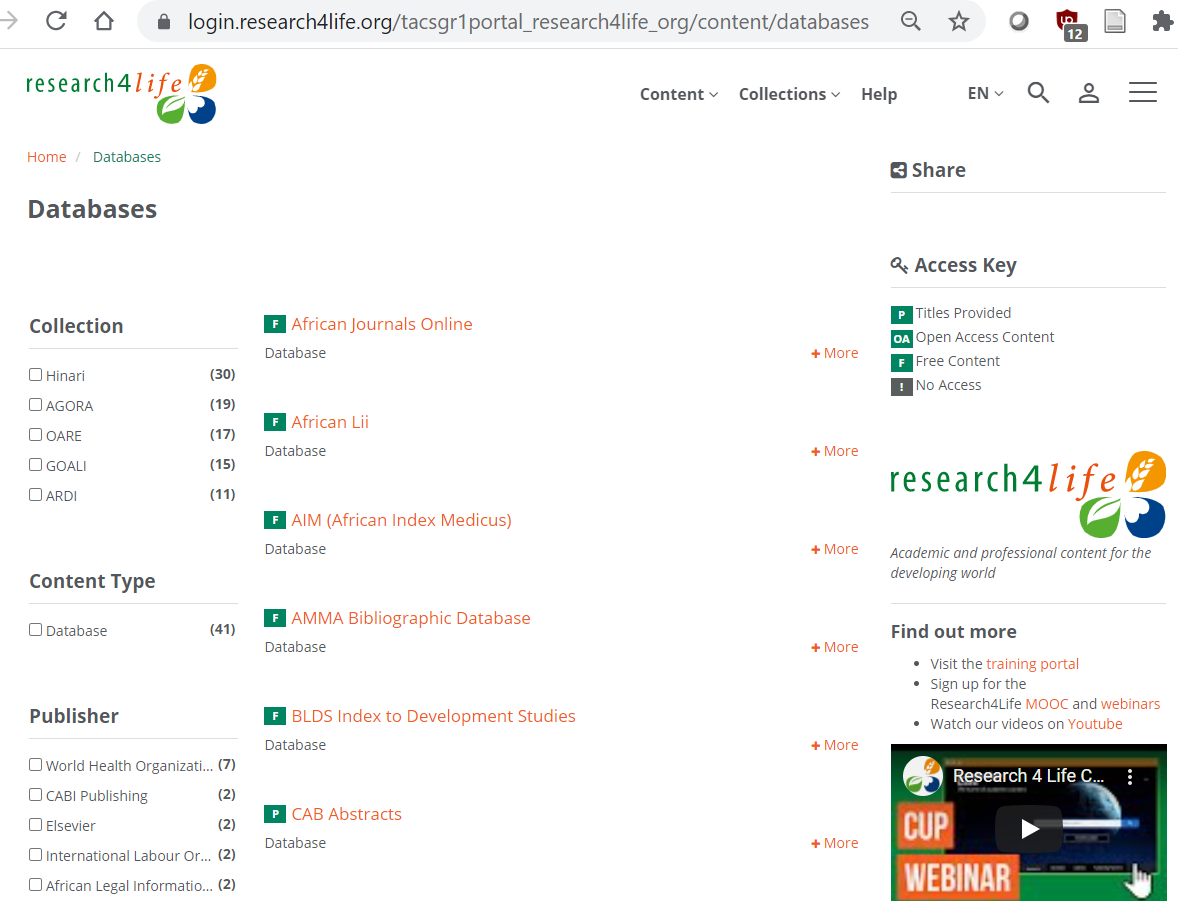 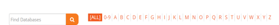 CABI
Voir la liste des bases de données du portail Research4Life /CABI/CAB DIRECT
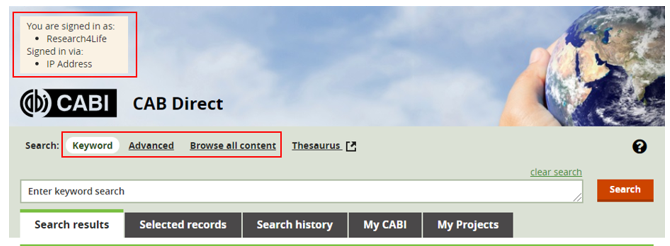 Cumulative Index for Nursing and Allied Health - CINAHL
Voir la liste des bases de données du portail Research4Life/CINAHL (Cumulative Index for Nursing and Allied Health)
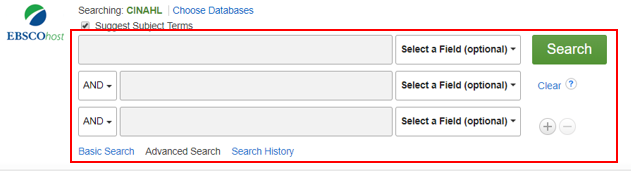 Base de données EBP du Joanna Briggs Institute
Voir la liste des bases de données du portail Research4Life/ la base de données EBP du Joanna Briggs Institute.
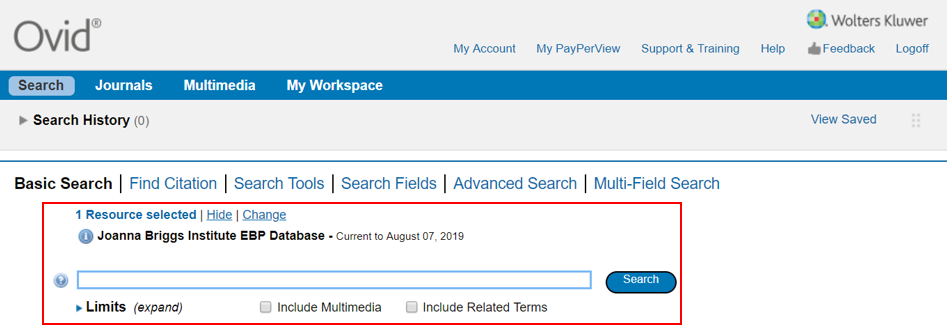 Sources de Référence
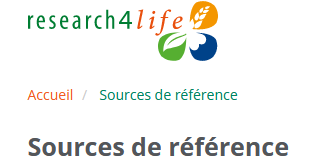 Reference sources list is available from the Unified Content Portal.  
Scroll down till the title of the database appears.
A search can be limited to 85 Hinari resources .
See the subsequent slides for useful Reference Sources.
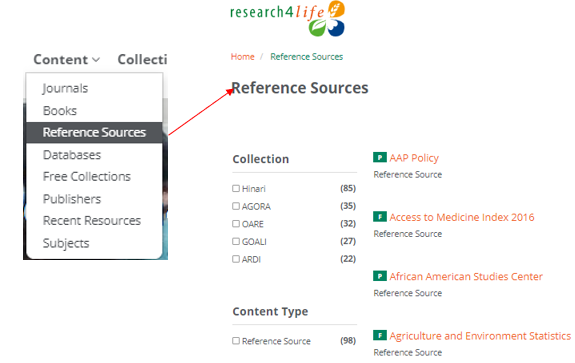 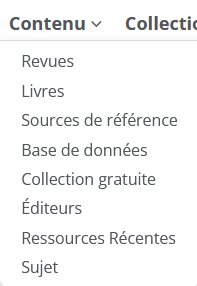 Clinical key
Voir la liste des sources de référence du portail Research4Life /Clinical Key
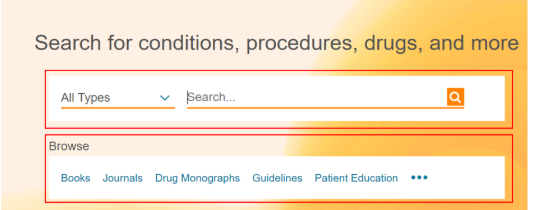 Cochrane Library
Voir la liste des sources de référence du portail Research4Life/Cochrane Library
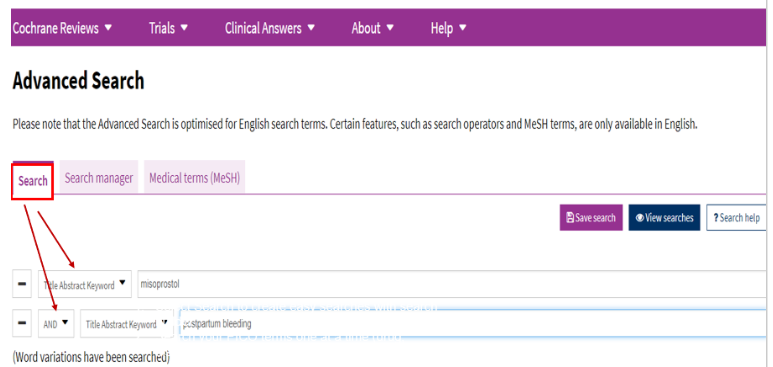 Cochrane Interactive Learning: Réaliser un examen de l'intervention
Visitez le site Web de Cochrane pour apprendre comment mener une "revue d'intervention", 
L'inscription est obligatoire mais gratuite. 
Le cours offre 10 heures d'apprentissage autodirigé sur la conduite d'un processus complet d'examen systématique pour les auteurs d'examens nouveaux et expérimentés.
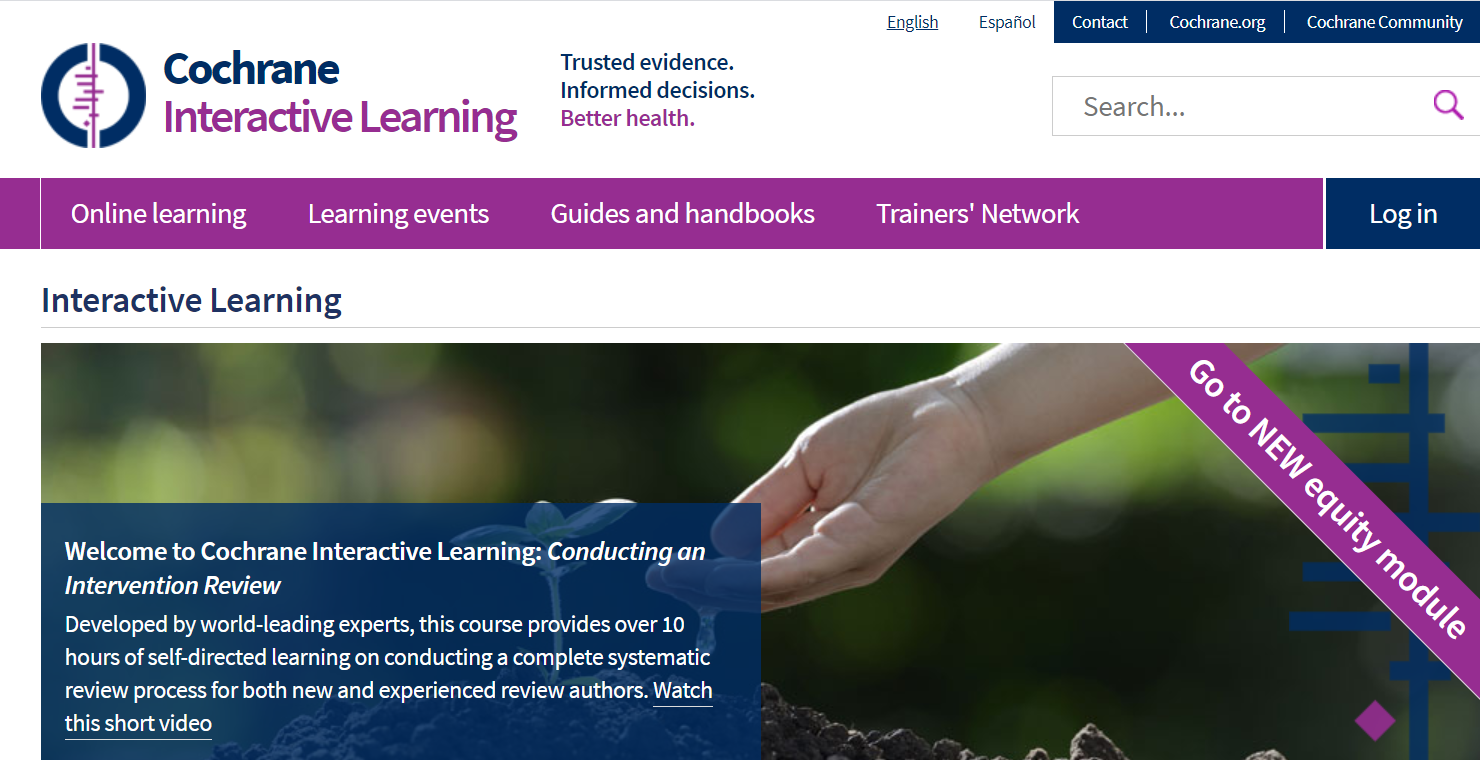 Essential Evidence Plus
Voir la liste des sources de référence du portail Research4Life/Essential Evidence Plus.
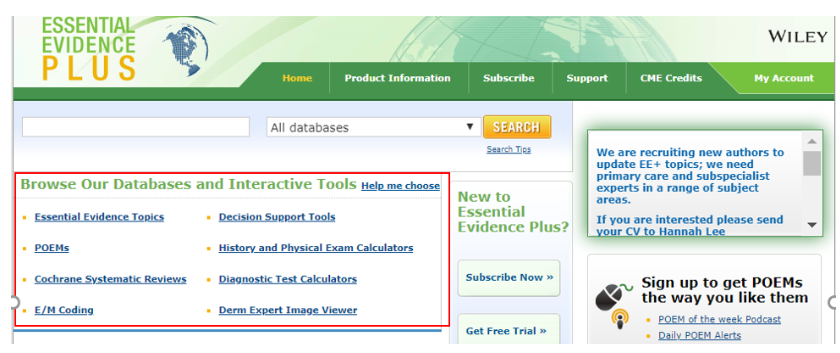 Oxford Medicine Online
Voir la liste des sources de référence du portail Research4Life/Oxford Medicine Online.
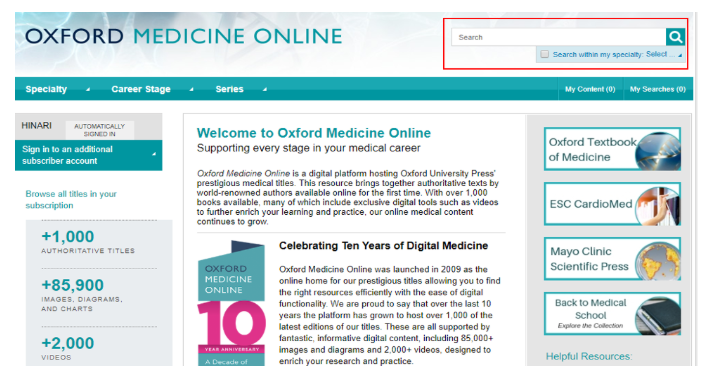 Collections Gratuite
La liste des collections gratuites est disponible sur le portail de contenu unifié/Liste de contenu. 
Faites défiler la liste pour trouver les titres qui vous intéressent
Une recherche peut être limitée à 17 ressources Hinari.
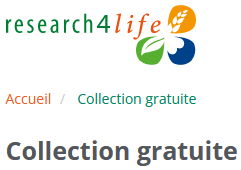 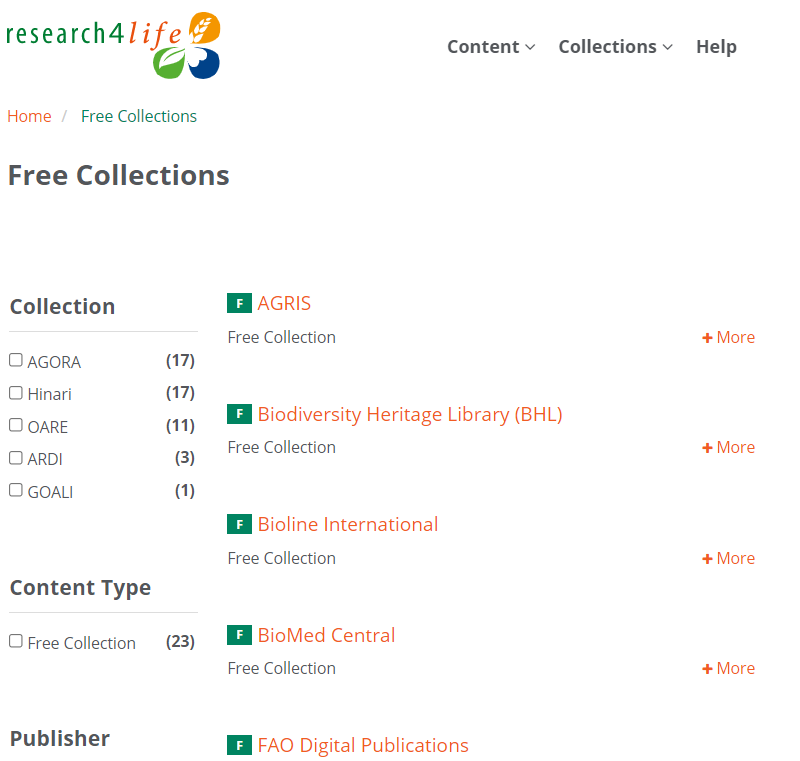 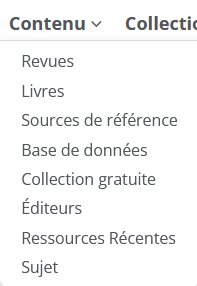 Resources Récentes
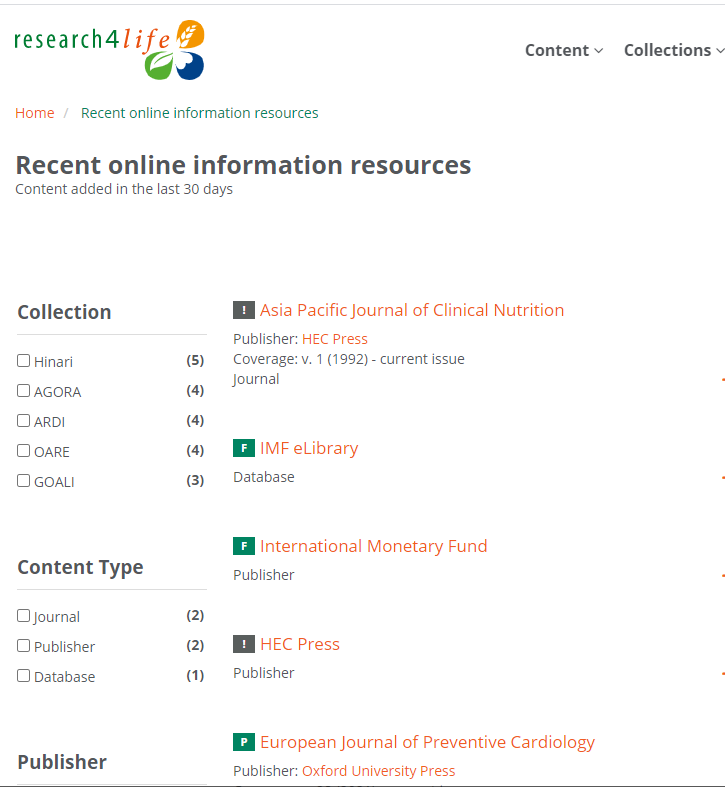 La liste des sources de référence est disponible sur le portail de contenu unifié. 
Faites défiler la liste jusqu'à ce que le titre de la base de données apparaisse.
Une recherche peut être limitée à la collection et au type de contenu.
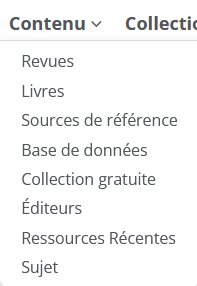 Ressources Internet
Cette section met en évidence les meilleurs exemples de ressources internet telles que:
Moteurs de recherche
Journaux Highwire - Accès gratuit
Guides de littérature grise
Voir la leçon 4.6 pour les ressources Internet interdisciplinaires, y compris les bases de données de thèses et de mémoires.
Moteur de recherche  : Open Access Biomedical Image
Disponible à l'adresse: https://openi.nlm.nih.gov/
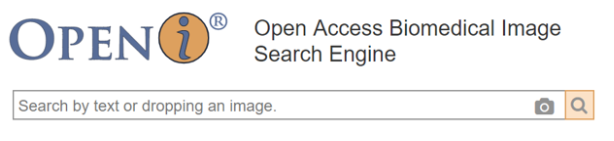 Options d'arrière-plan/réutilisation de Open-i
Qu'est-ce que l'Open-i ?
Le service Open-i de la National Library of Medicine permet de rechercher et d'extraire des résumés et des images (y compris des tableaux, des graphiques, des images cliniques, etc.) provenant de la littérature de source libre et de collections d'images biomédicales. La recherche peut être effectuée à l'aide de requêtes textuelles et d'images. Open-i donne accès à plus de 3,7 millions d'images provenant d'environ 1,2 million d'articles PubMed Central® ; 7 470 radiographies pulmonaires avec 3 955 rapports de radiologie ; 67 517 images de la collection History of Medicine de la NLM ; et 2 064 illustrations orthopédiques. 
Puis-je réutiliser une image que j'ai trouvée dans Open-i ?
Nous ne pouvons pas accorder d'autorisation d'utilisation des images. Le droit d'auteur appartient aux auteurs ou à la revue. Un lien vers le type de licence de droit d'auteur peut être trouvé sous l'image Open-i individuelle sur la page de visualisation détaillée. Si les restrictions de droits d'auteur pour une image ne sont pas spécifiées ou ne sont pas claires, veuillez contacter la revue qui a publié l'image. 
     https://openi.nlm.nih.gov/faq
Open-i: recherche de paludisme (total 9665 images)
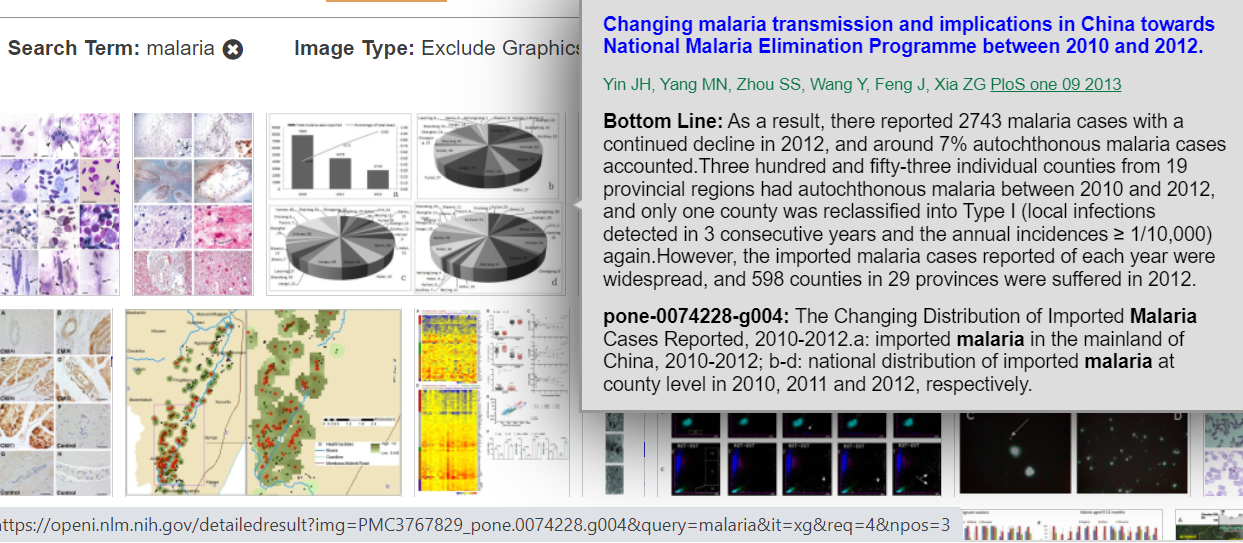 Cliquez sur le lien "Vue détaillée" pour connaître le type de licence de droit d'auteur.
Contrat de licence PLOS ONE
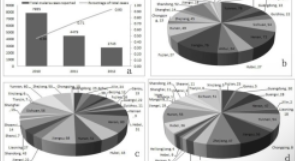 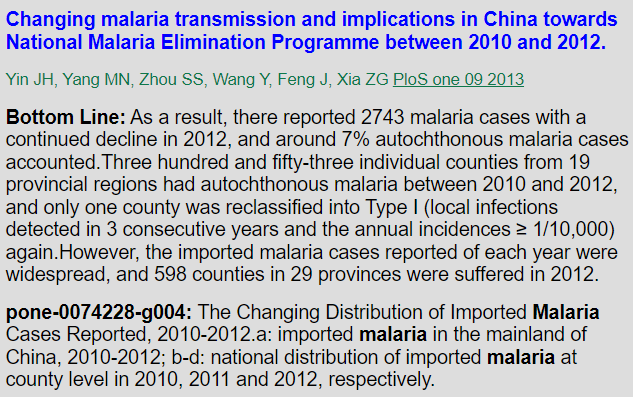 L'image provient de PLOS ONE, un éditeur de journaux à accès libre. PLOS applique la licence Creative Commons Attribution (CC BY) aux articles.  Cette licence permet aux ré-utilisateurs de distribuer, de reprendre, d'adapter et d'exploiter le matériel sur n'importe quel support ou dans n'importe quel format, pour autant que le créateur soit mentionné.
MedlinePlus
Disponible à l'adresse: https://medlineplus.gov/
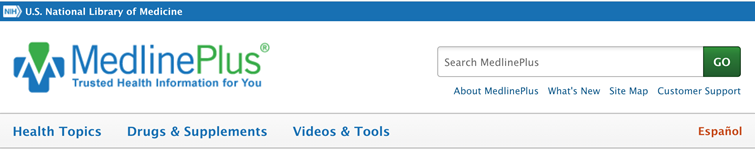 Moteur de recherche IGO et moteur de recherche NGO - fournis par Google
Dans Google, recherche 	Moteur de recherche des organisations intergouvernementales - Google ou Moteur de recherche des organisations non gouvernementales - Google
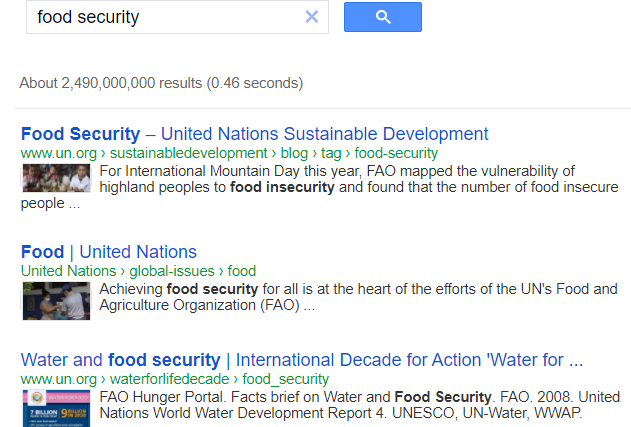 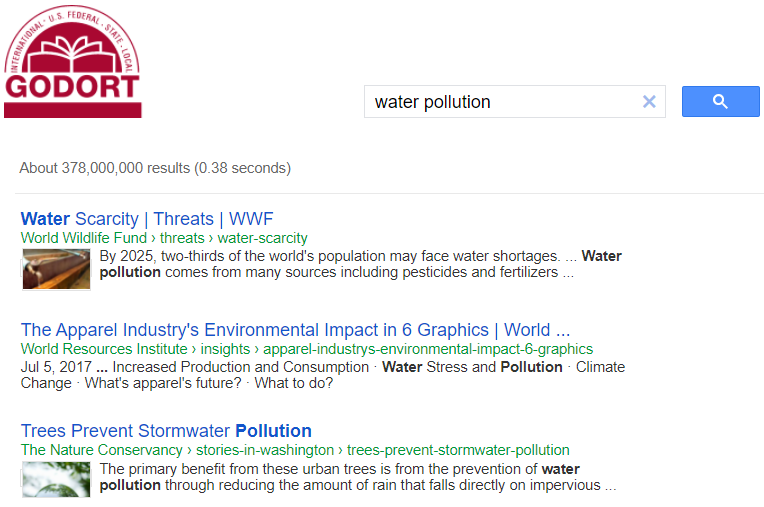 Moteur de recherche IGO et moteur de recherche d'ONG  IGO (suite)
Highwire Journals - Accès gratuit
Disponible à l'adresse: http://highwire.stanford.edu/lists/devecon.dtl
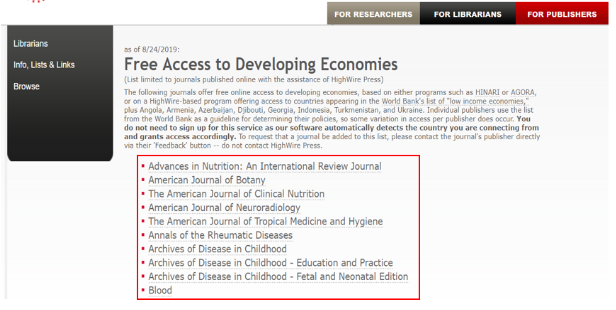 Ghana - Guides de recherche de UM Collaboration : Ressources d'information
Disponible à l'adresse: https://guides.lib.umich.edu/ghana-health
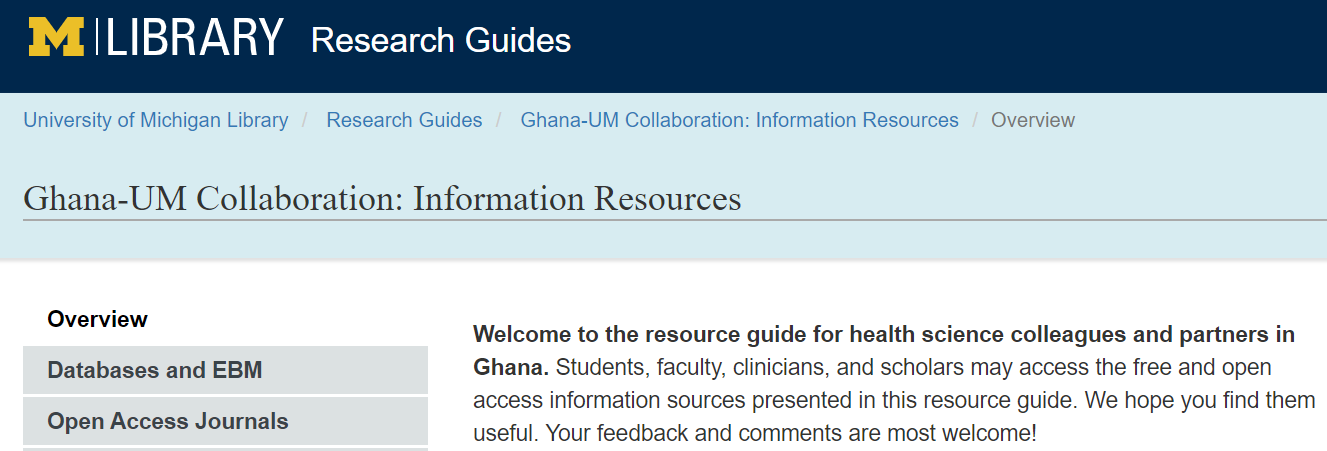 Guides de recherche des bibliothèques de l'USC
Disponible à l'adresse : https://libguides.usc.edu/healthsciences/grey_literature
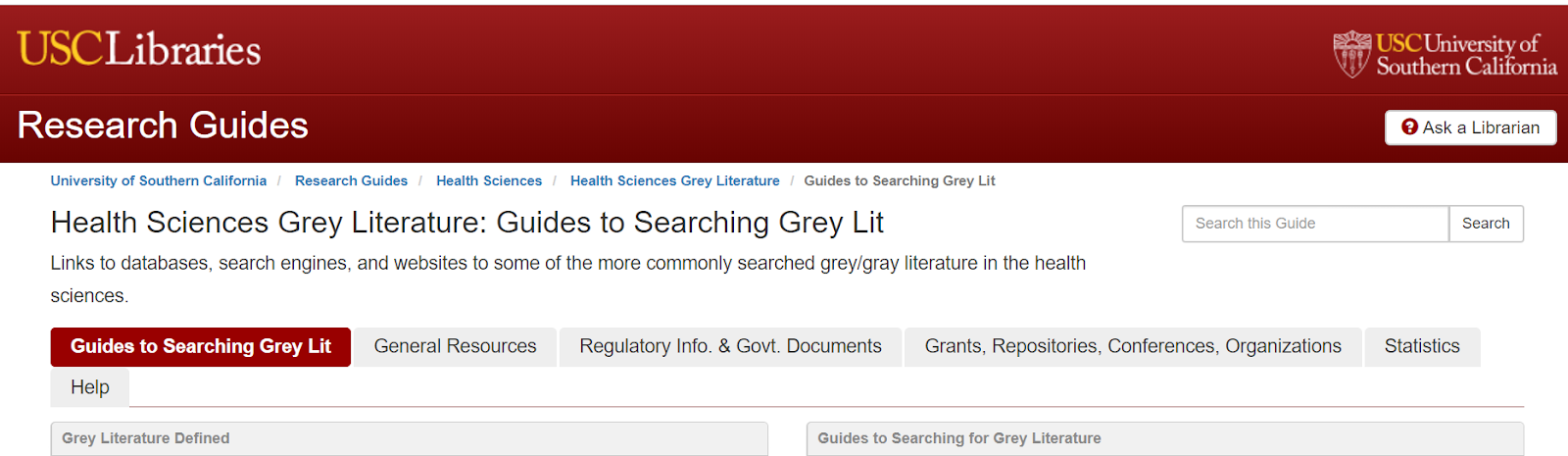 Bibliothèque Mary Couts Bernett - Guides des bibliothèques
Disponible à l'adresse : https://libguides.tcu.edu/GreyLiterature
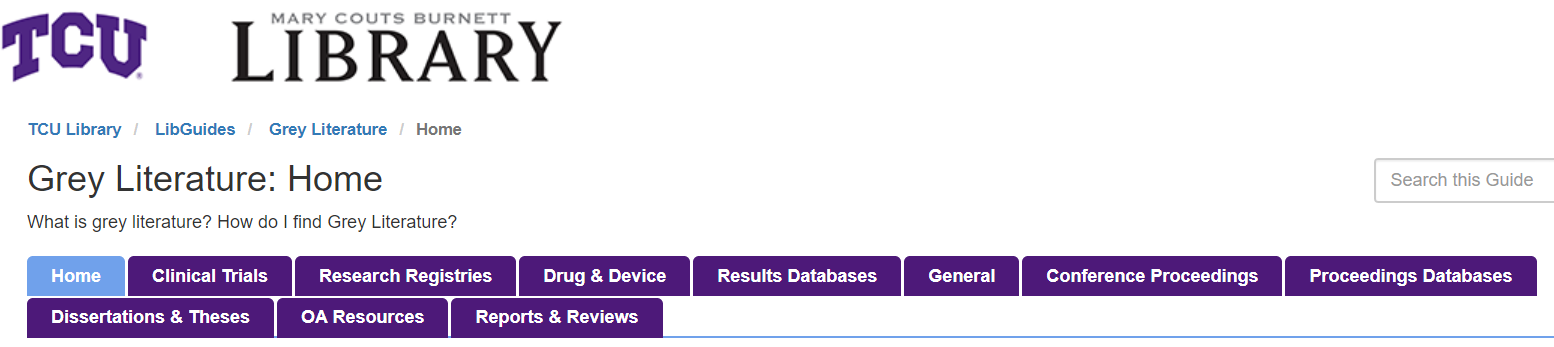 Résumé
Cette leçon se concentre sur les ressources Internet liées à la santé qui vont des outils de recherche/bases de données aux revues en libre accès, en passant par les rapports, les politiques et les images. 
De nombreuses ressources sont disponibles à partir des index des pages du portail de contenu unifié Research4Life - Bases de données, Sources de référence, Collections gratuites et Ressources récentes. La base de données PubMed de la National Library of Medicine’s (États-Unis) est présentée. 
D'autres sont accessibles directement sur l'internet.
Ressources Additionnelle
Research4Life. Librarians hub/Resources for information specialists/presentations/4:Ressources supplémentaires spécifiques aux collections - consulté le 05 juillet 2022.

 https://www.research4life.org/fr/formation/librarians-hub/ (nouveau lien)
Vous êtes invités à :
Visiter notre site web au lien suivant: www.research4life.org 
Nous contacter à l’adresse mail suivant : r4l@research4life.org 
Découvrir d'autres supports de formation [www.research4life.org/training]
Vous abonner à la newsletter de Research4Life [www.research4life.org/newsletter]
Consulter les vidéos de Research4Life [https://bit.ly/2w3CU5C]
Nous suivre sur Twitter @r4lpartnership et Facebook @R4Lpartnership
Pour plus d'informations sur Research4Life

www.research4life.org
r4l@research4life.org
Research4Life est un partenariat public-privé des cinq collections:
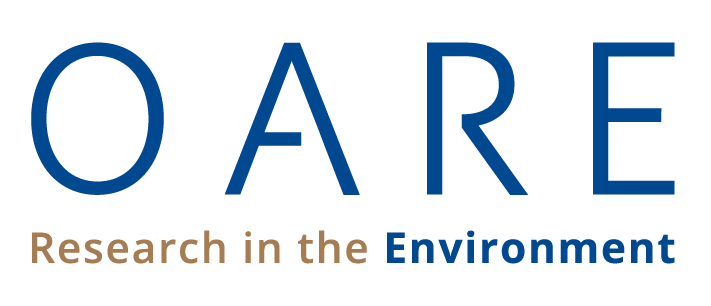 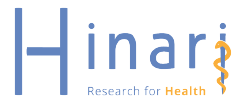 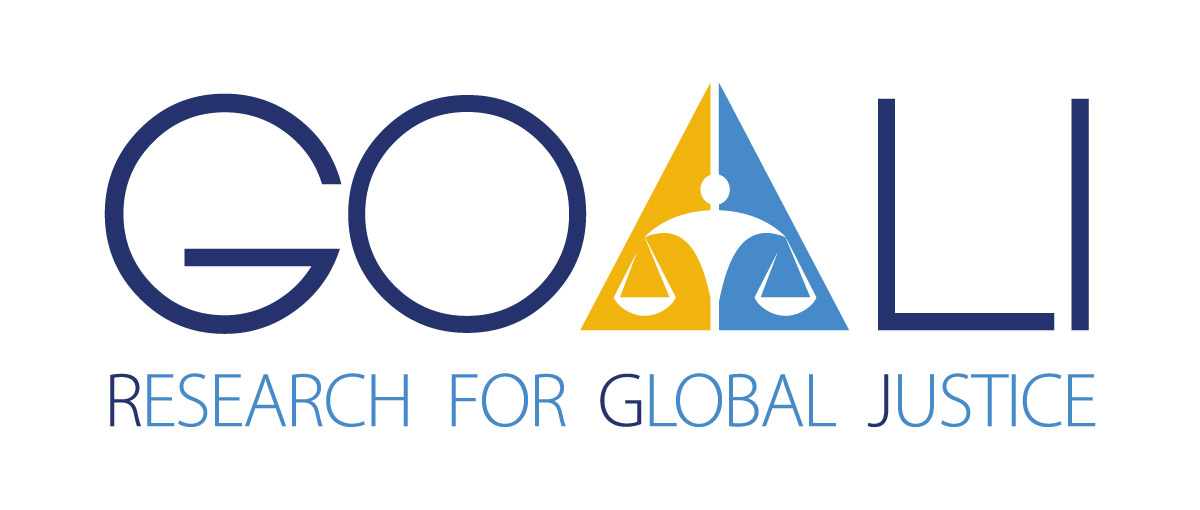 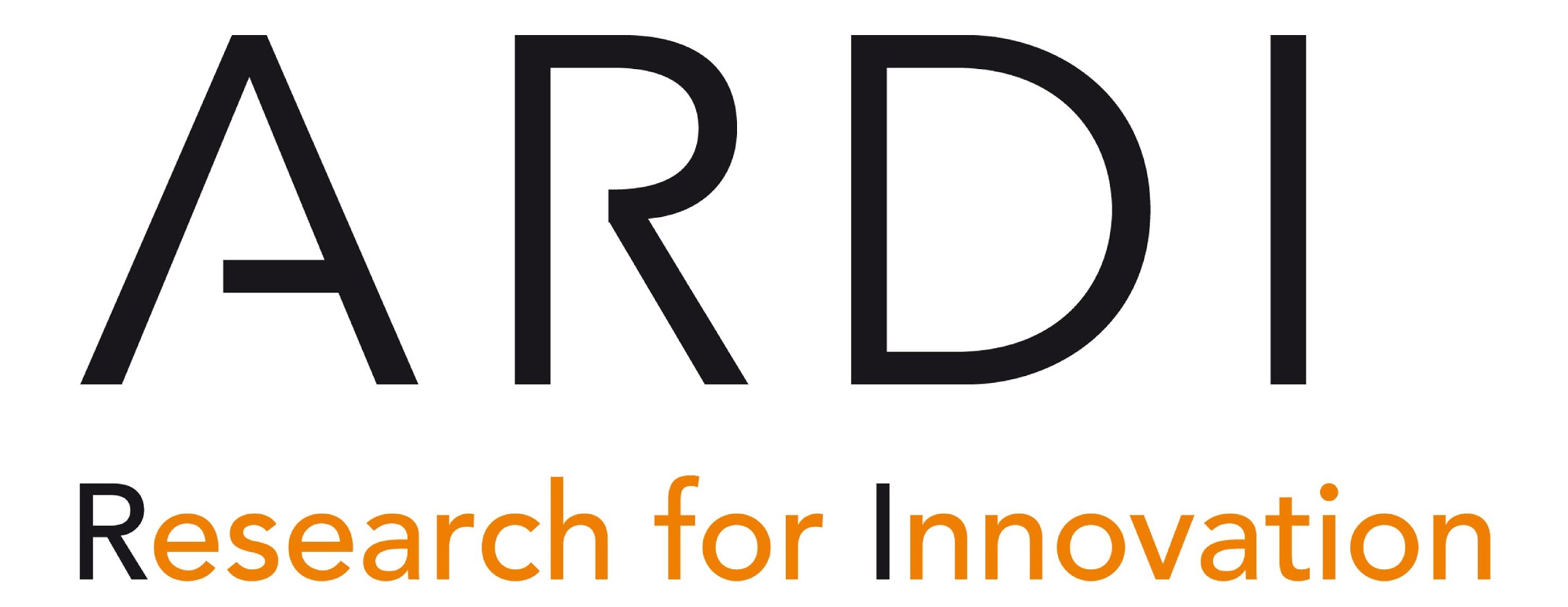 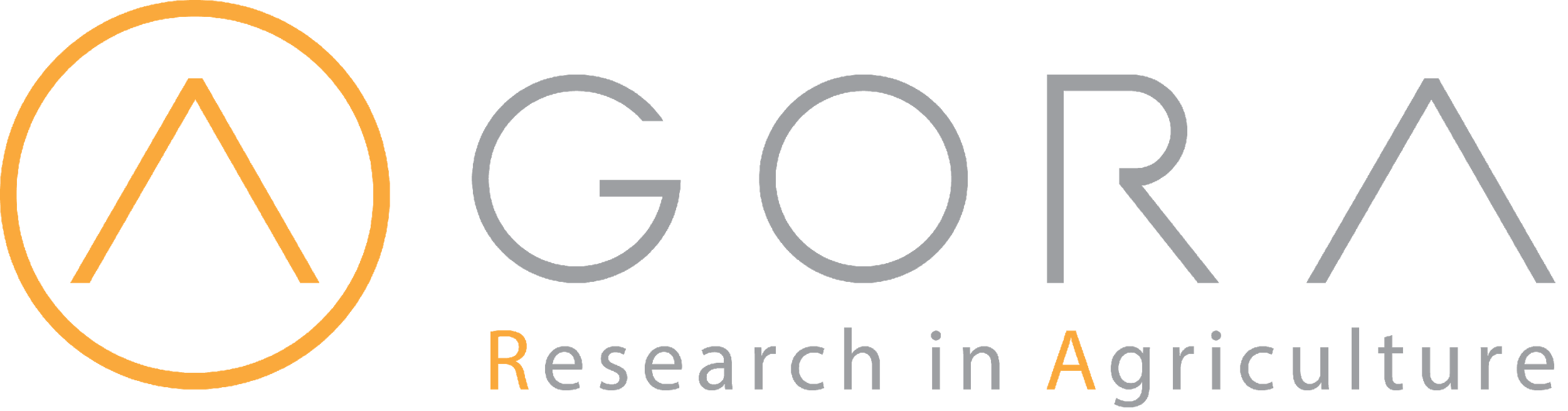